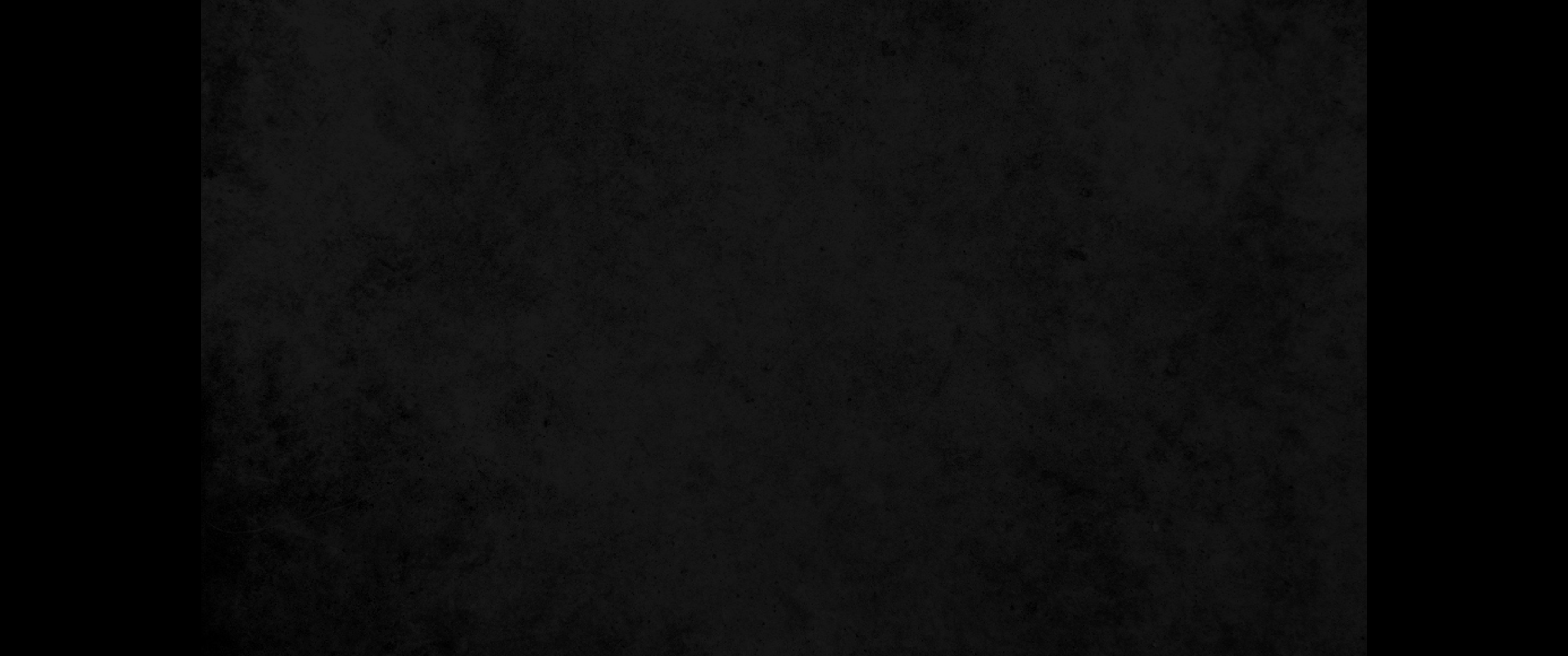 1. 우리가 그들을 작별하고 배를 타고 바로 고스로 가서 이튿날 로도에 이르러 거기서부터 바다라로 가서1. After we had torn ourselves away from them, we put out to sea and sailed straight to Cos. The next day we went to Rhodes and from there to Patara.
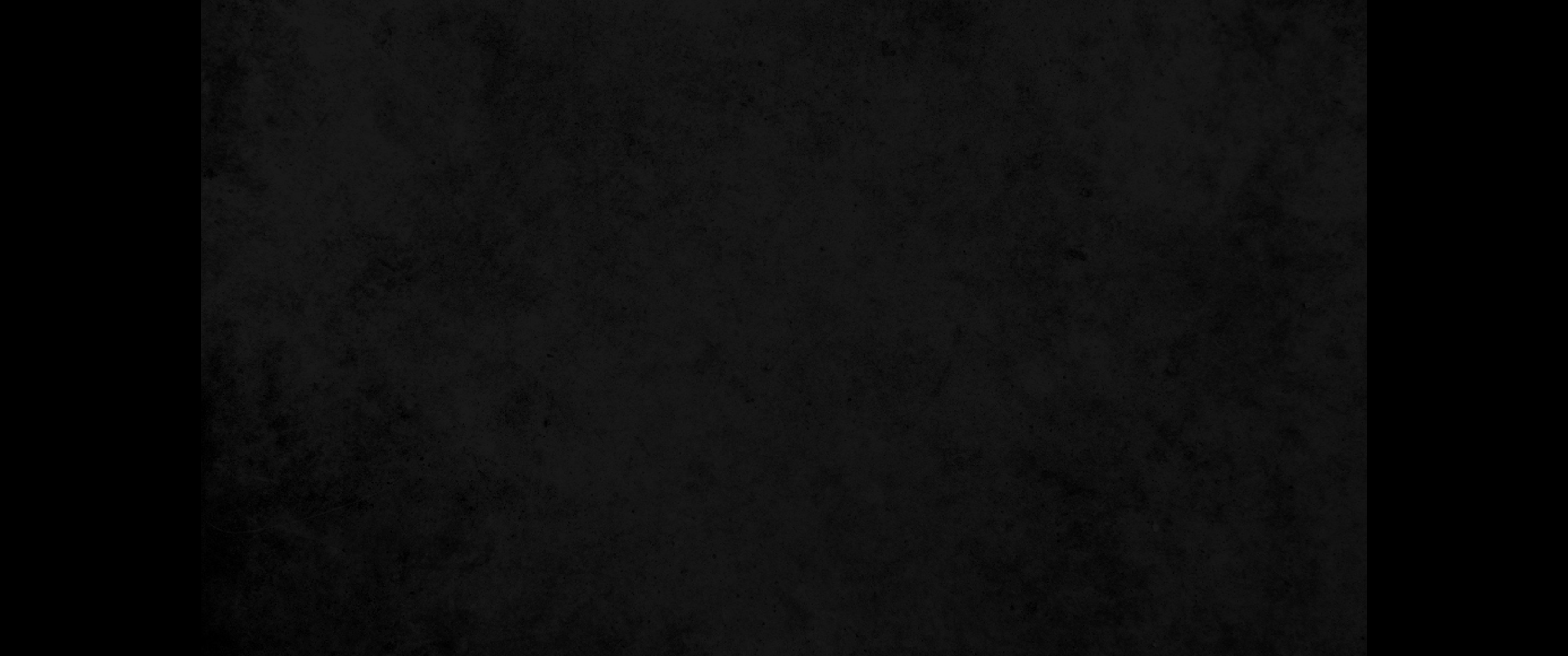 2. 베니게로 건너가는 배를 만나서 타고 가다가2. We found a ship crossing over to Phoenicia, went on board and set sail.
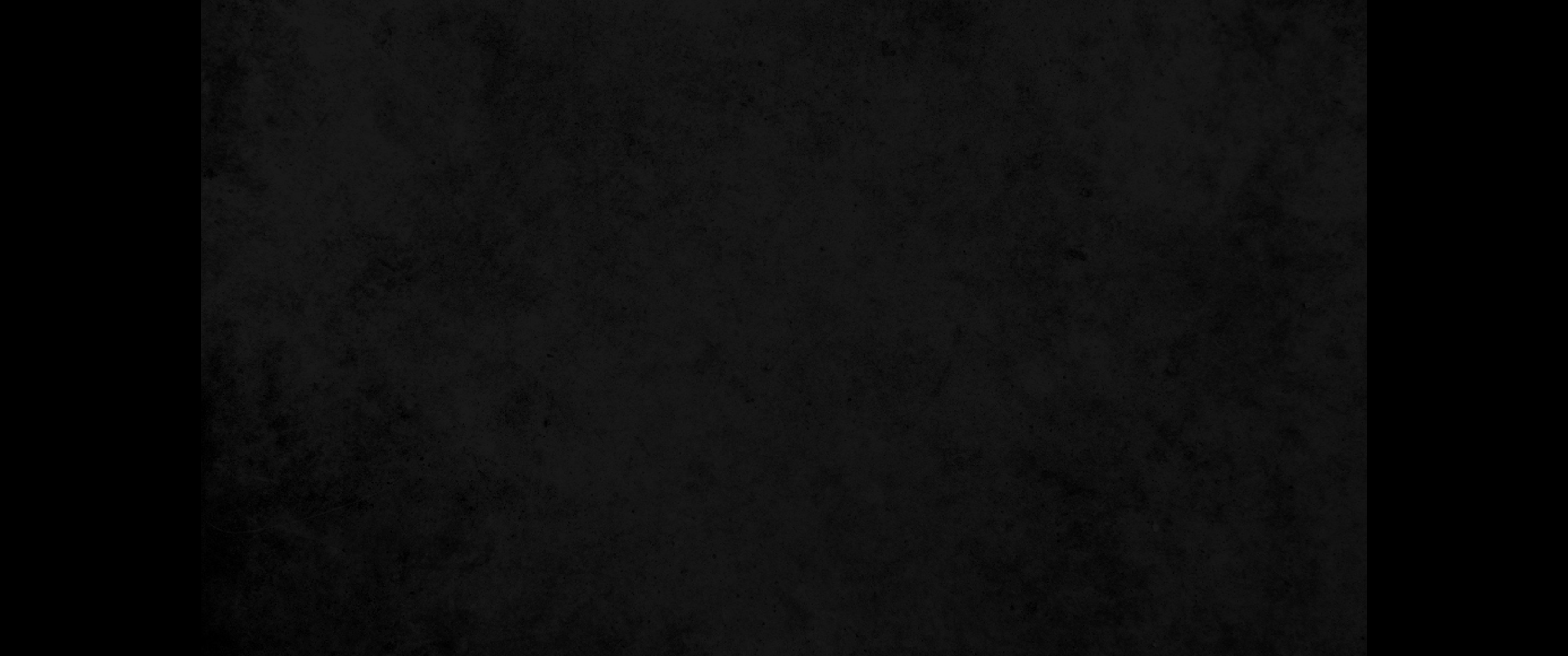 3. 구브로를 바라보고 이를 왼편에 두고 수리아로 항해하여 두로에서 상륙하니 거기서 배의 짐을 풀려 함이러라3. After sighting Cyprus and passing to the south of it, we sailed on to Syria. We landed at Tyre, where our ship was to unload its cargo.
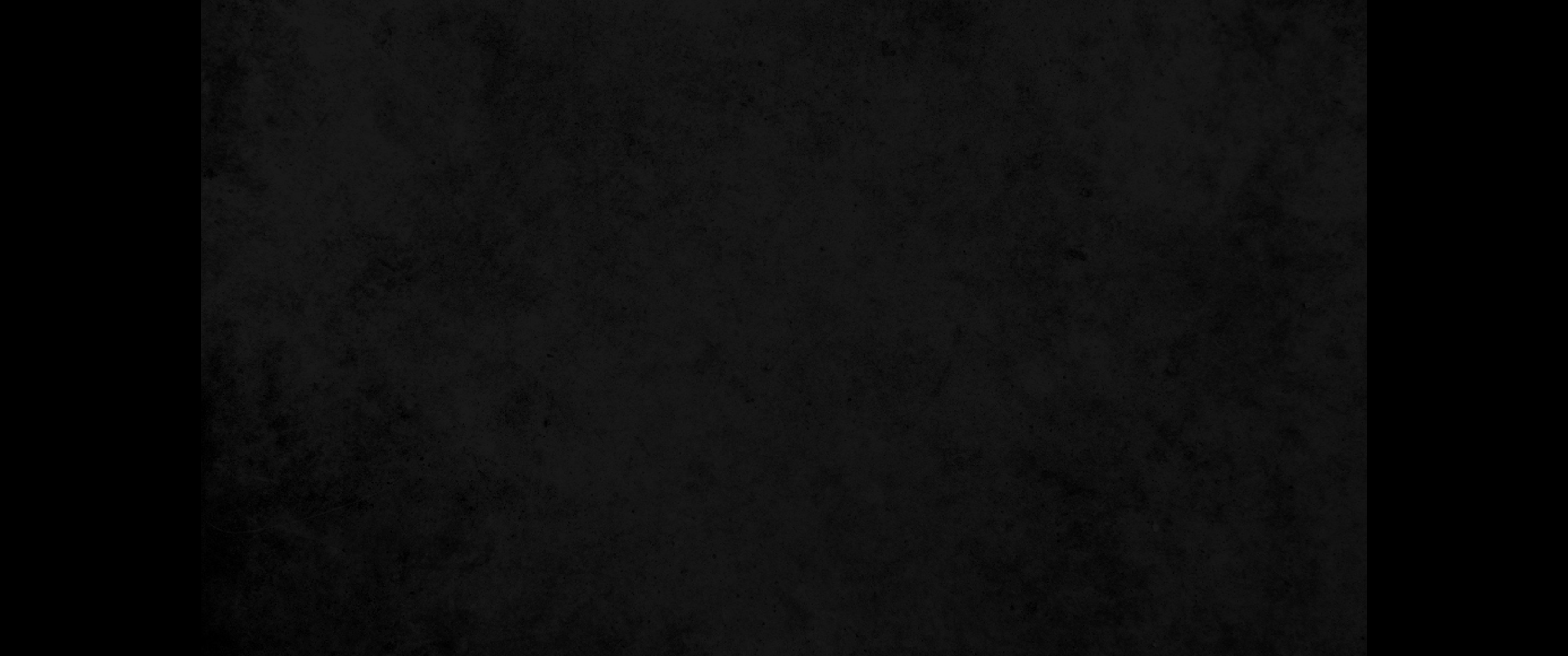 4. 제자들을 찾아 거기서 이레를 머물더니 그 제자들이 성령의 감동으로 바울더러 예루살렘에 들어가지 말라 하더라4. Finding the disciples there, we stayed with them seven days. Through the Spirit they urged Paul not to go on to Jerusalem.
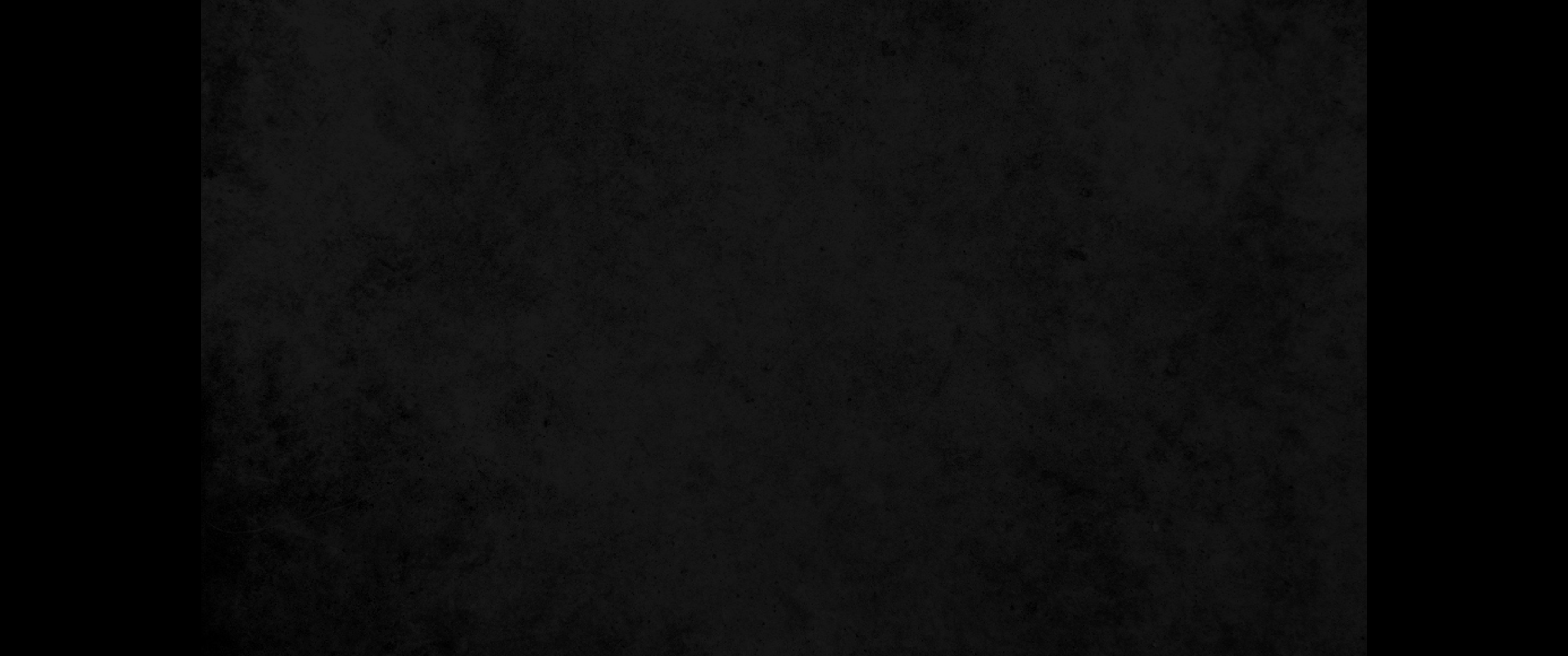 5. 이 여러 날을 지낸 후 우리가 떠나갈새 그들이 다 그 처자와 함께 성문 밖까지 전송하거늘 우리가 바닷가에서 무릎을 꿇어 기도하고5. But when our time was up, we left and continued on our way. All the disciples and their wives and children accompanied us out of the city, and there on the beach we knelt to pray.
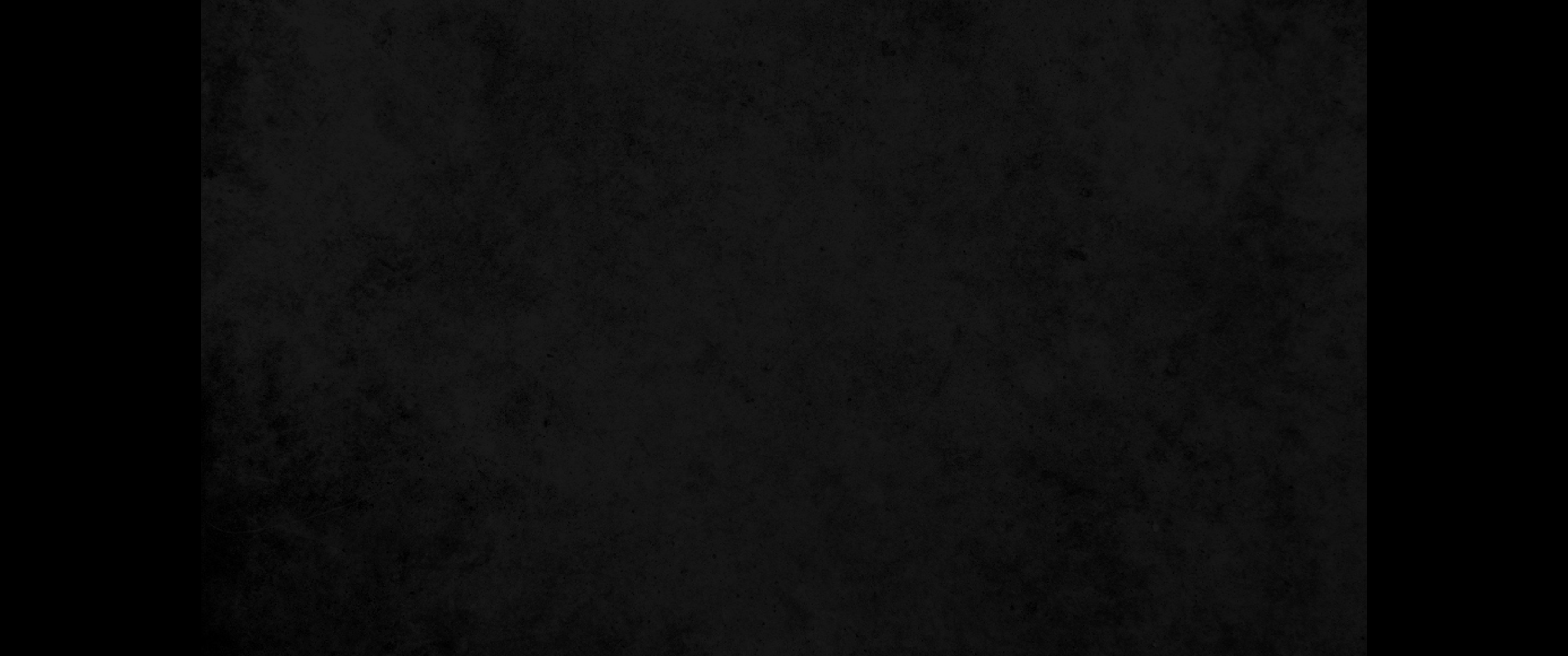 6. 서로 작별한 후 우리는 배에 오르고 그들은 집으로 돌아가니라6. After saying good-by to each other, we went aboard the ship, and they returned home.
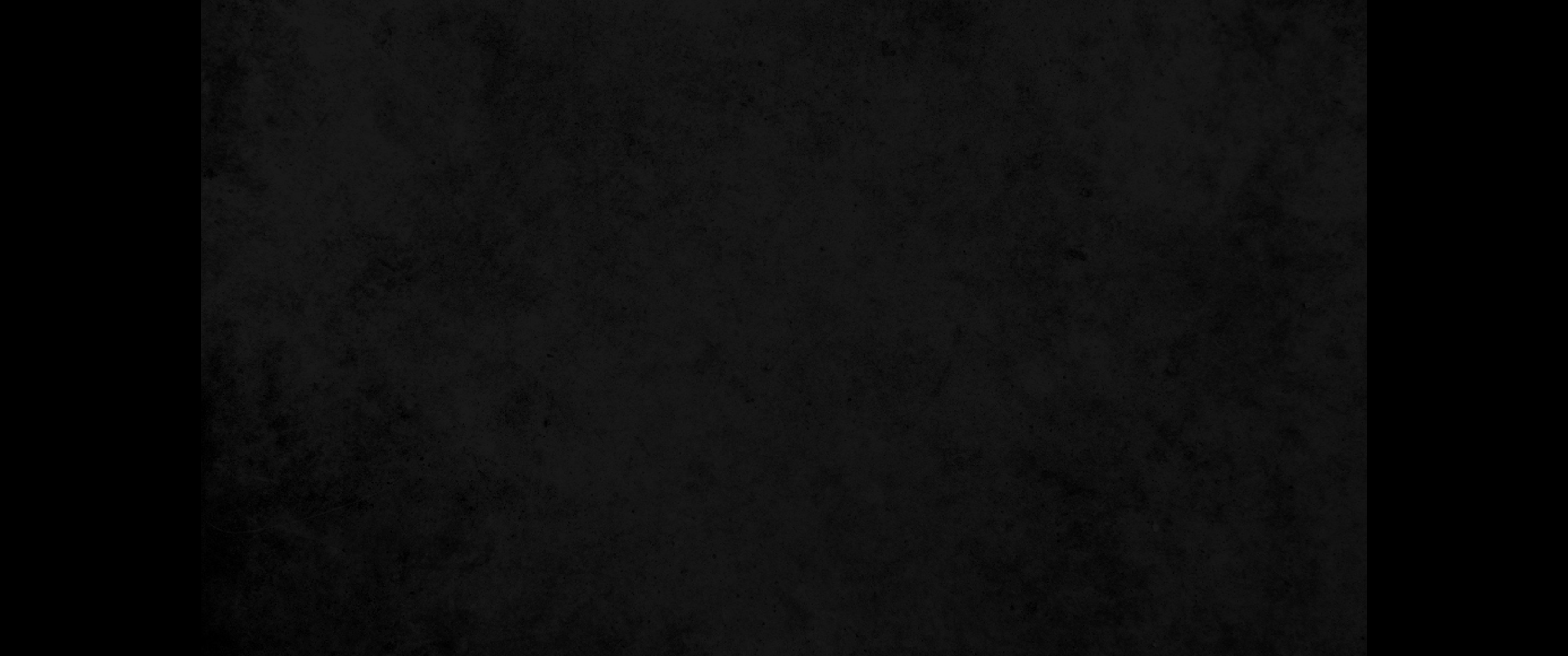 7. 두로를 떠나 항해를 다 마치고 돌레마이에 이르러 형제들에게 안부를 묻고 그들과 함께 하루를 있다가7. We continued our voyage from Tyre and landed at Ptolemais, where we greeted the brothers and stayed with them for a day.
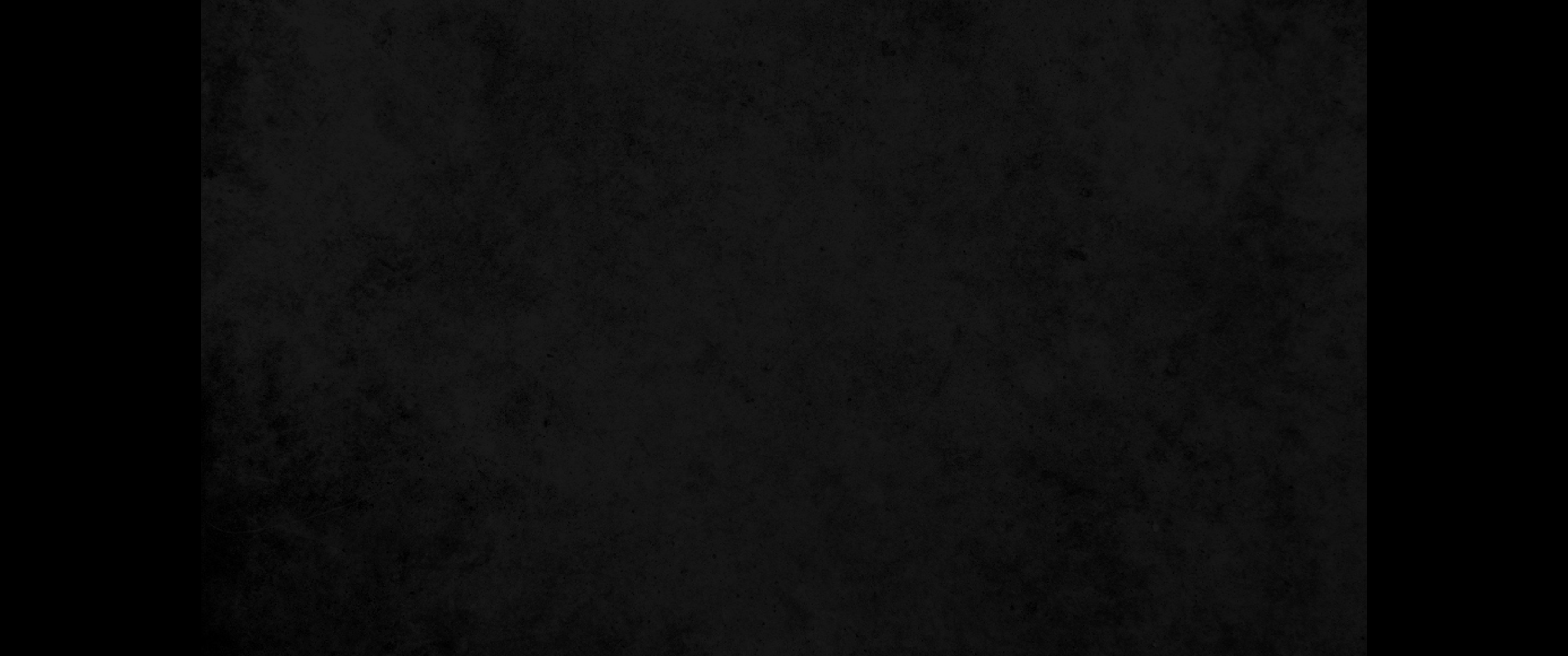 8. 이튿날 떠나 가이사랴에 이르러 일곱 집사 중 하나인 전도자 빌립의 집에 들어가서 머무르니라8. Leaving the next day, we reached Caesarea and stayed at the house of Philip the evangelist, one of the Seven.
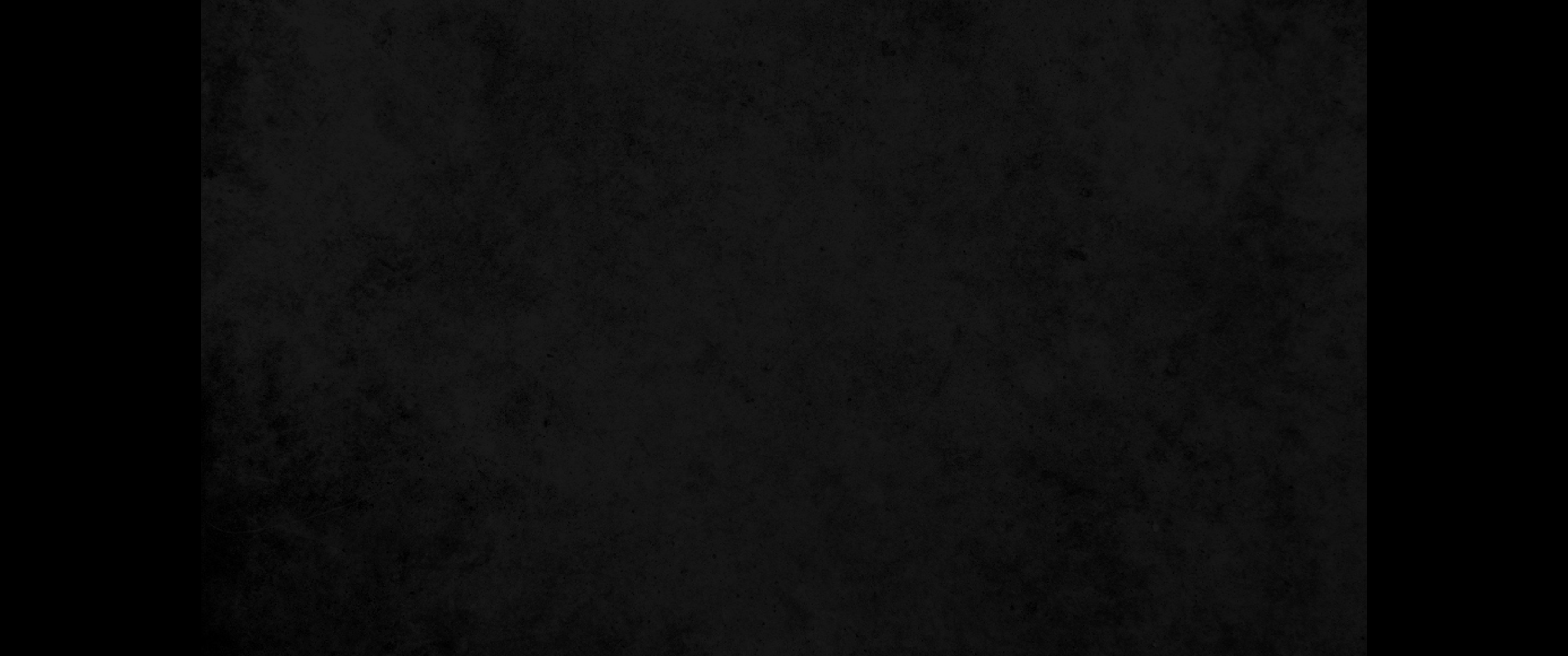 9. 그에게 딸 넷이 있으니 처녀로 예언하는 자라9. He had four unmarried daughters who prophesied.
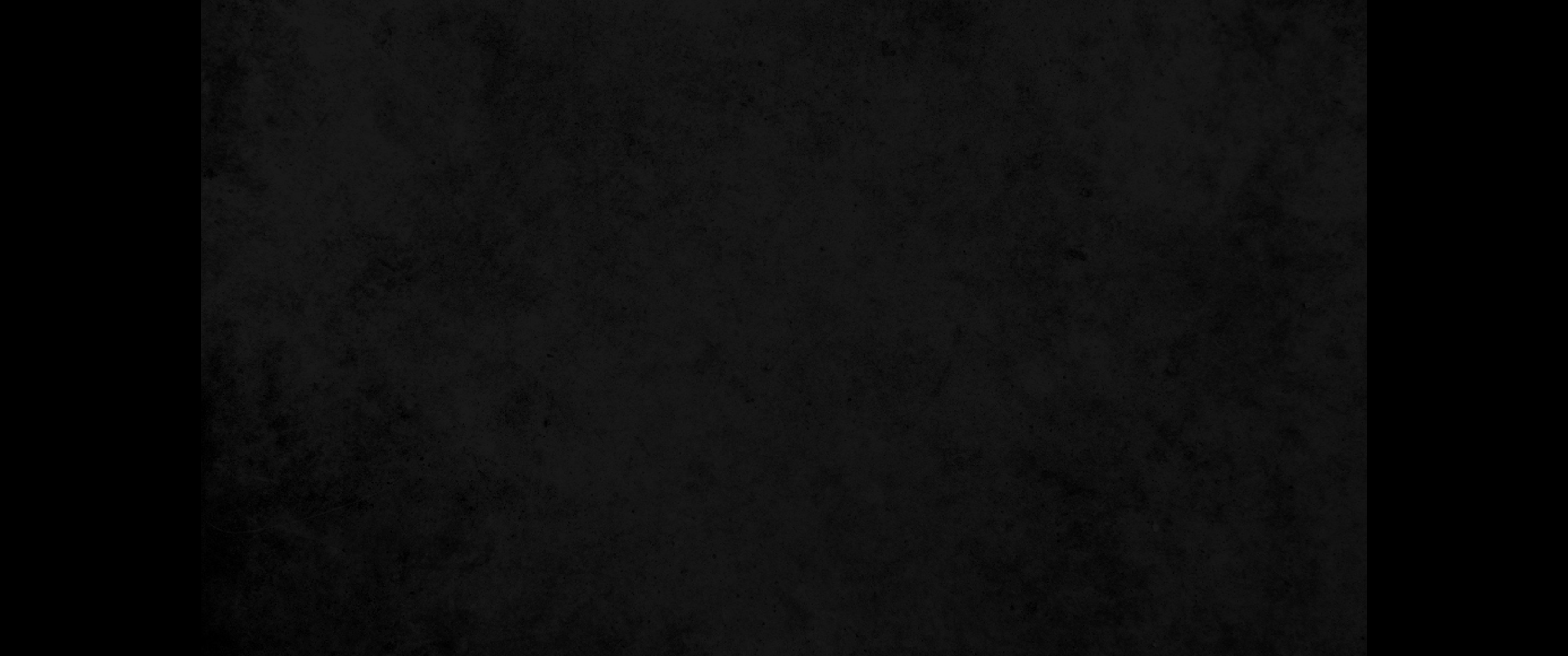 10. 여러 날 머물러 있더니 아가보라 하는 한 선지자가 유대로부터 내려와10. After we had been there a number of days, a prophet named Agabus came down from Judea.
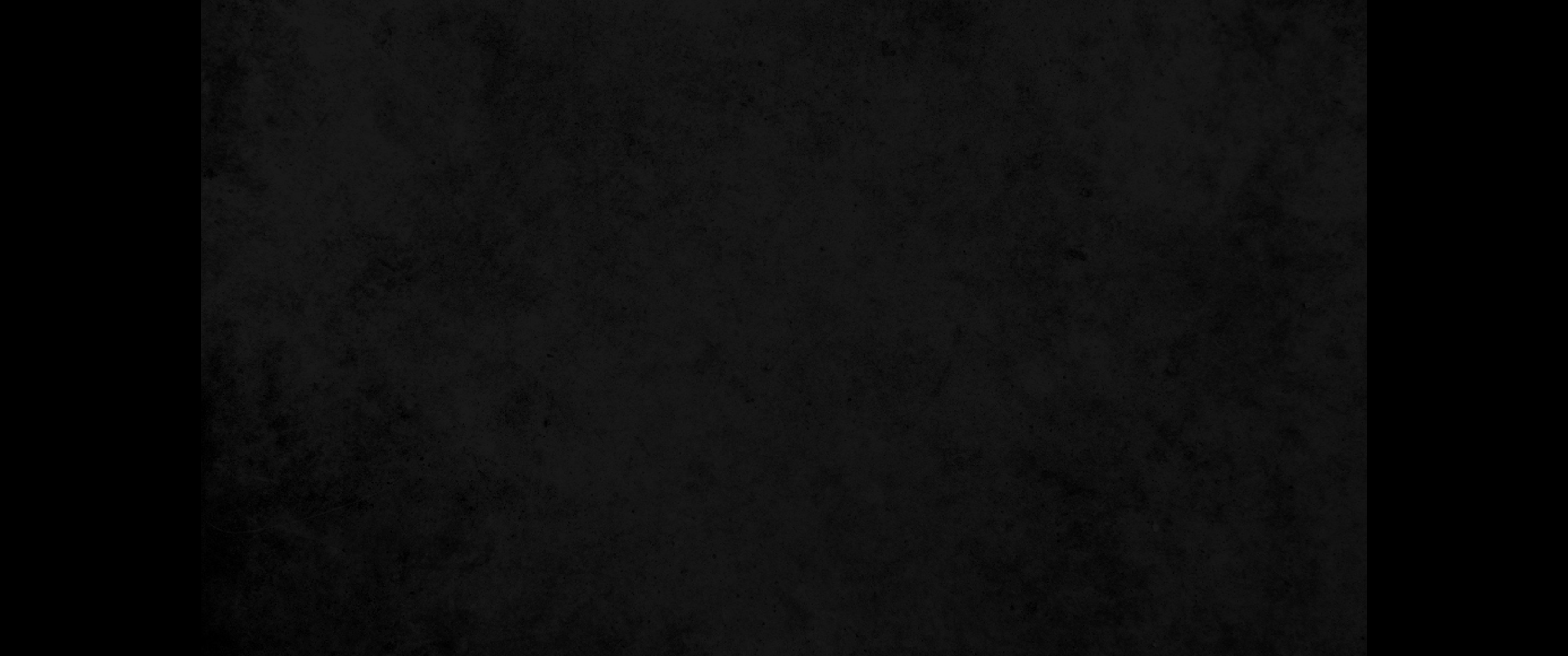 11. 우리에게 와서 바울의 띠를 가져다가 자기 수족을 잡아매고 말하기를 성령이 말씀하시되 예루살렘에서 유대인들이 이같이 이 띠 임자를 결박하여 이방인의 손에 넘겨 주리라 하거늘11. Coming over to us, he took Paul's belt, tied his own hands and feet with it and said, "The Holy Spirit says, 'In this way the Jews of Jerusalem will bind the owner of this belt and will hand him over to the Gentiles.' "
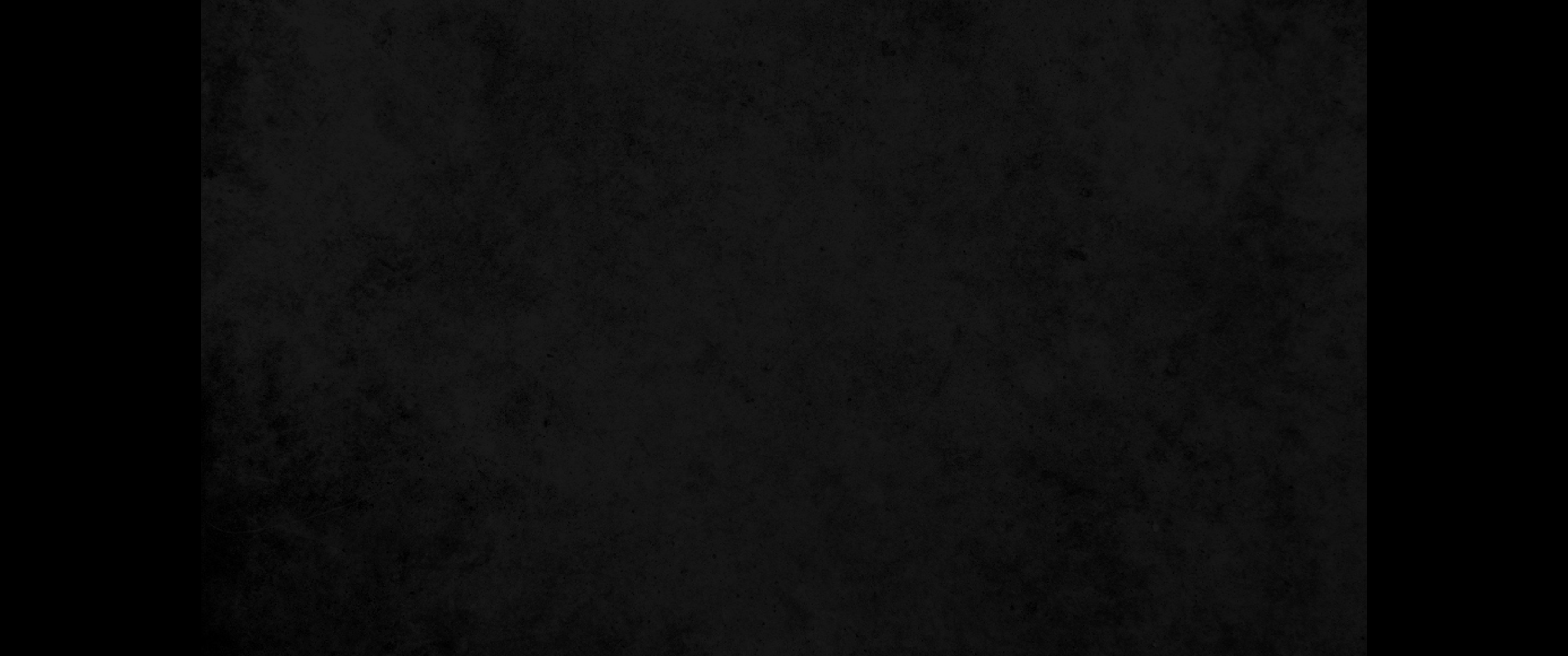 12. 우리가 그 말을 듣고 그 곳 사람들과 더불어 바울에게 예루살렘으로 올라가지 말라 권하니12. When we heard this, we and the people there pleaded with Paul not to go up to Jerusalem.
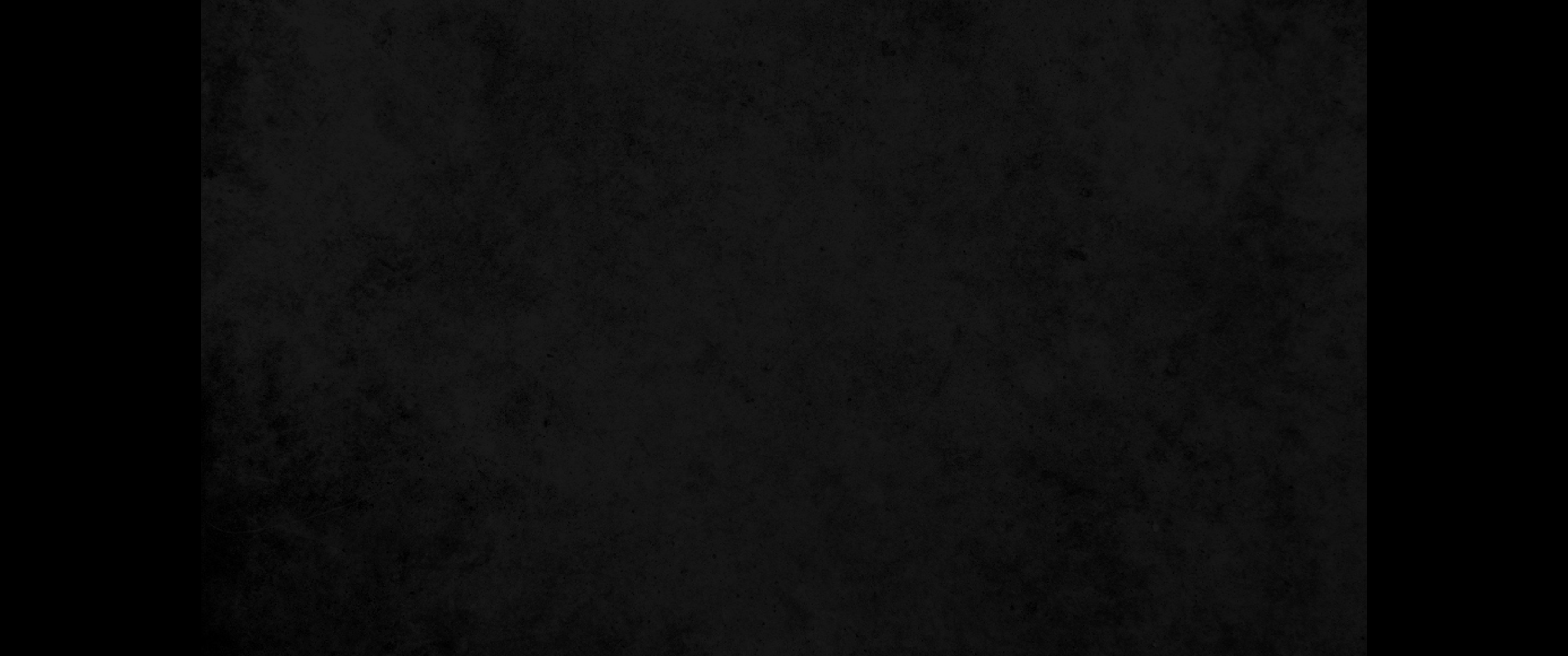 13. 바울이 대답하되 여러분이 어찌하여 울어 내 마음을 상하게 하느냐 나는 주 예수의 이름을 위하여 결박 당할 뿐 아니라 예루살렘에서 죽을 것도 각오하였노라 하니13. Then Paul answered, 'Why are you weeping and breaking my heart? I am ready not only to be bound, but also to die in Jerusalem for the name of the Lord Jesus.'
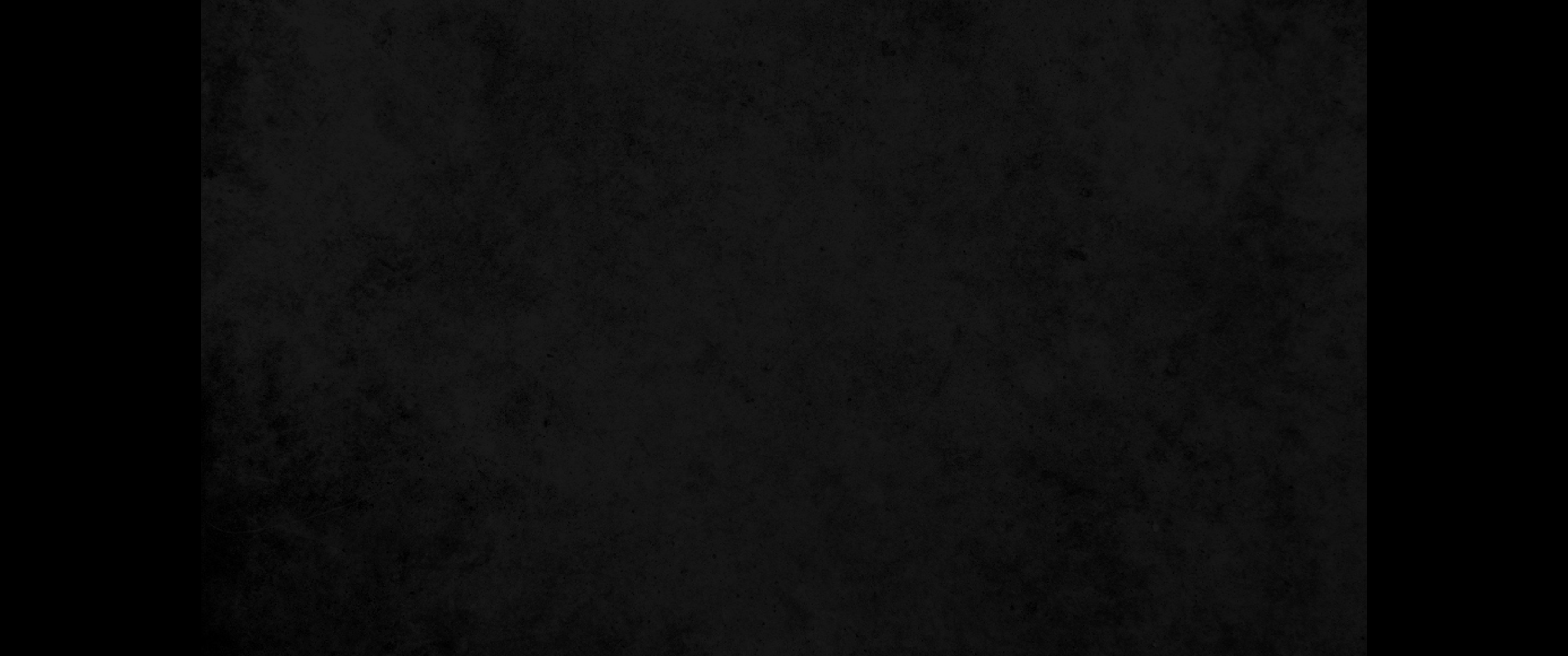 14. 그가 권함을 받지 아니하므로 우리가 주의 뜻대로 이루어지이다 하고 그쳤노라14. When he would not be dissuaded, we gave up and said, "The Lord's will be done."
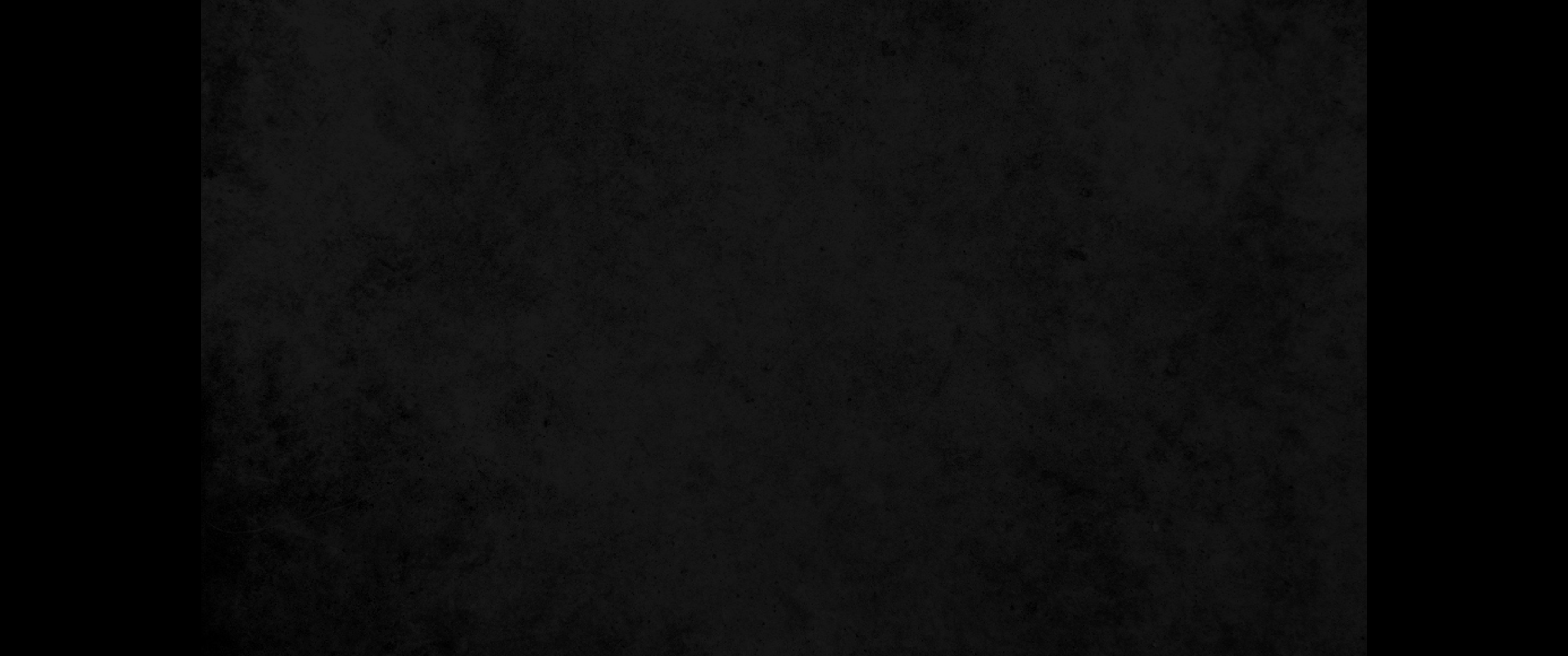 15. 이 여러 날 후에 여장을 꾸려 예루살렘으로 올라갈새15. After this, we got ready and went up to Jerusalem.
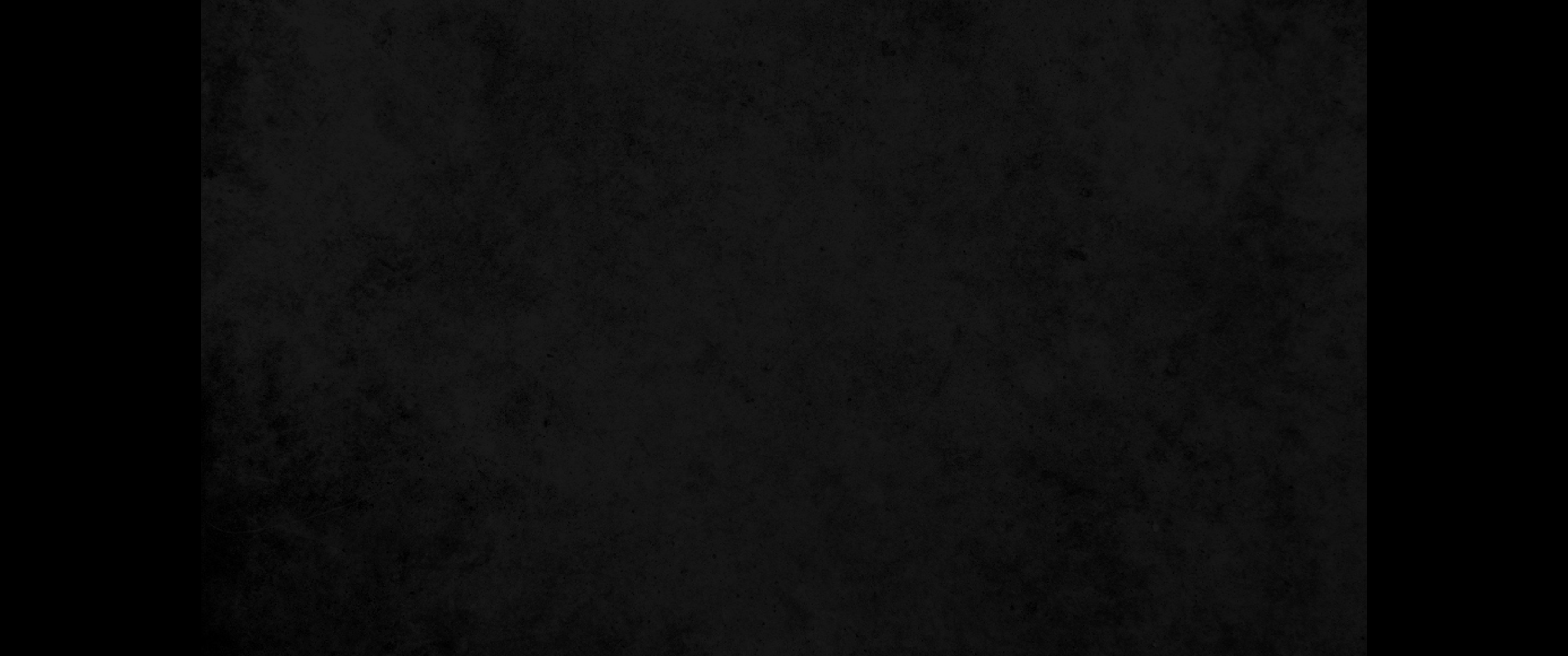 16. 가이사랴의 몇 제자가 함께 가며 한 오랜 제자 구브로 사람 나손을 데리고 가니 이는 우리가 그의 집에 머물려 함이라16. Some of the disciples from Caesarea accompanied us and brought us to the home of Mnason, where we were to stay. He was a man from Cyprus and one of the early disciples.
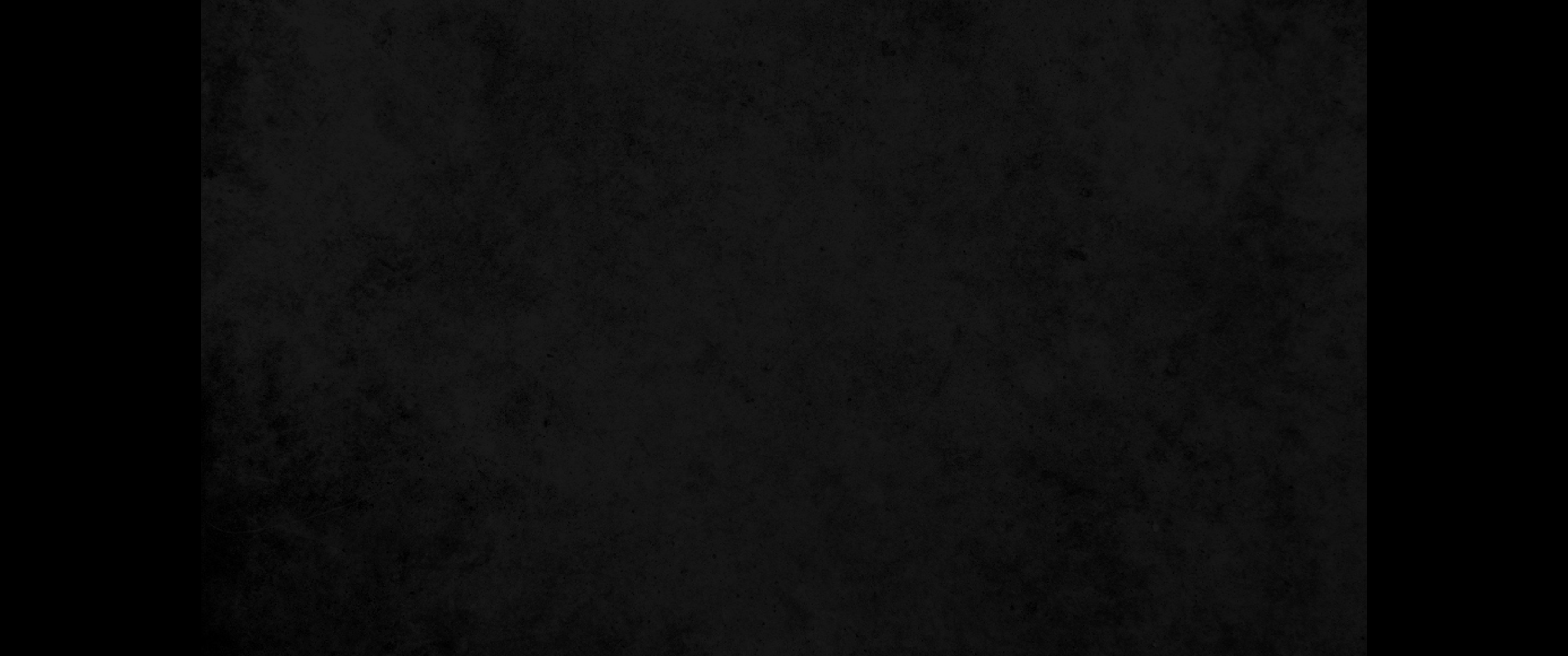 17. 예루살렘에 이르니 형제들이 우리를 기꺼이 영접하거늘17. When we arrived at Jerusalem, the brothers received us warmly.
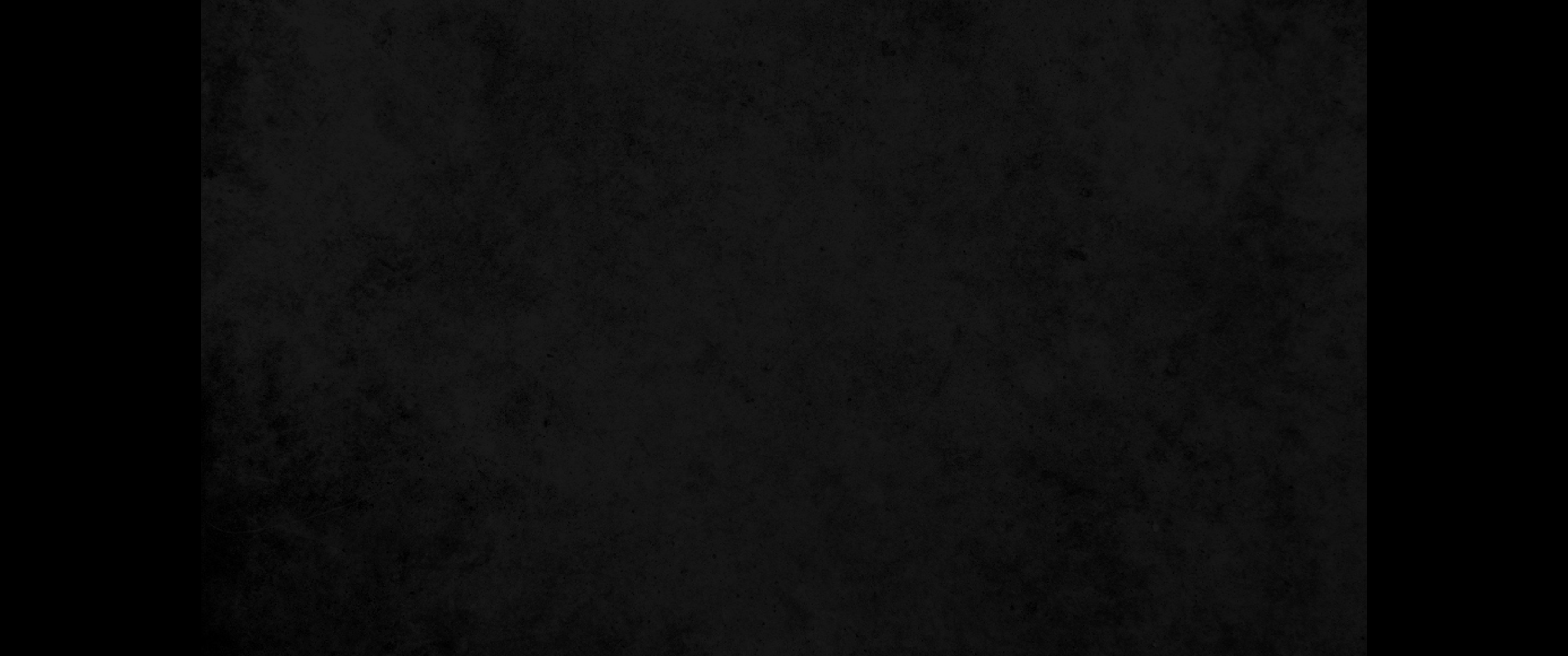 18. 그 이튿날 바울이 우리와 함께 야고보에게로 들어가니 장로들도 다 있더라18. The next day Paul and the rest of us went to see James, and all the elders were present.
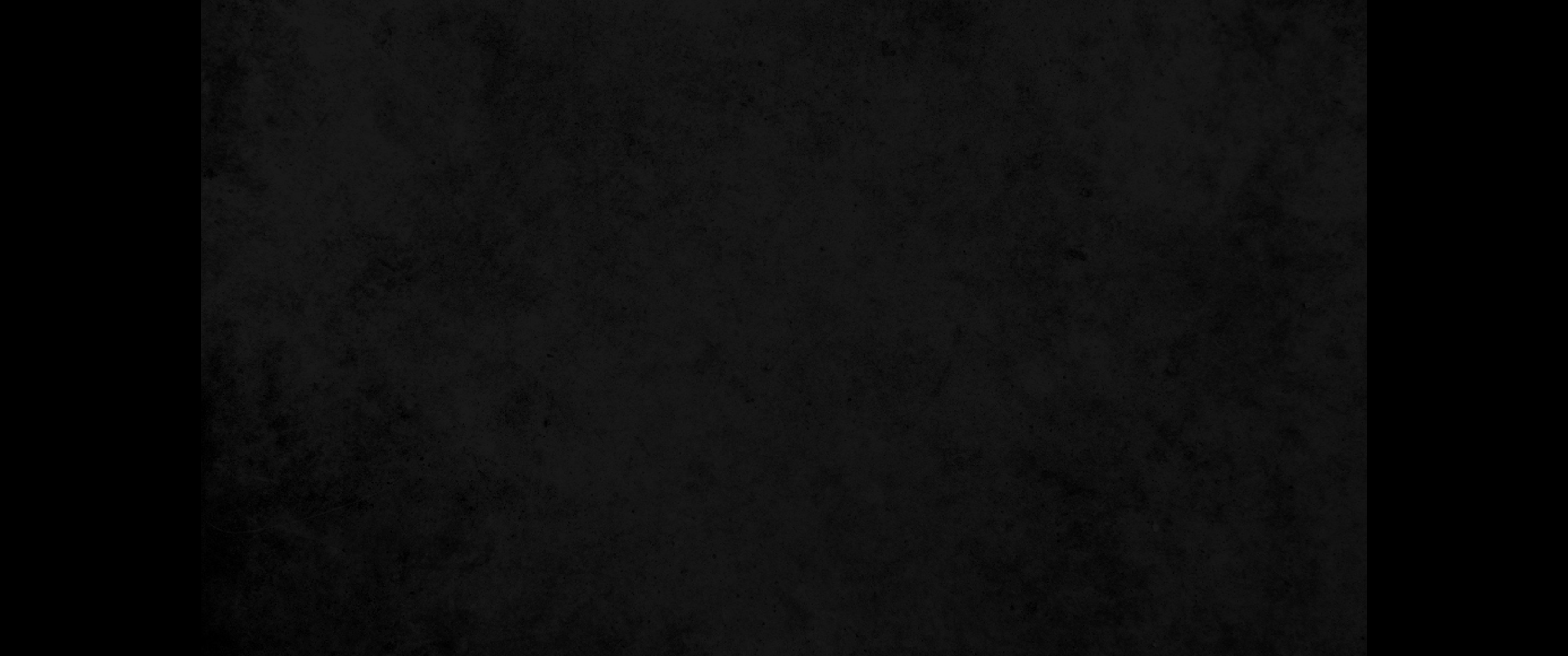 19. 바울이 문안하고 하나님이 자기의 사역으로 말미암아 이방 가운데서 하신 일을 낱낱이 말하니19. Paul greeted them and reported in detail what God had done among the Gentiles through his ministry.
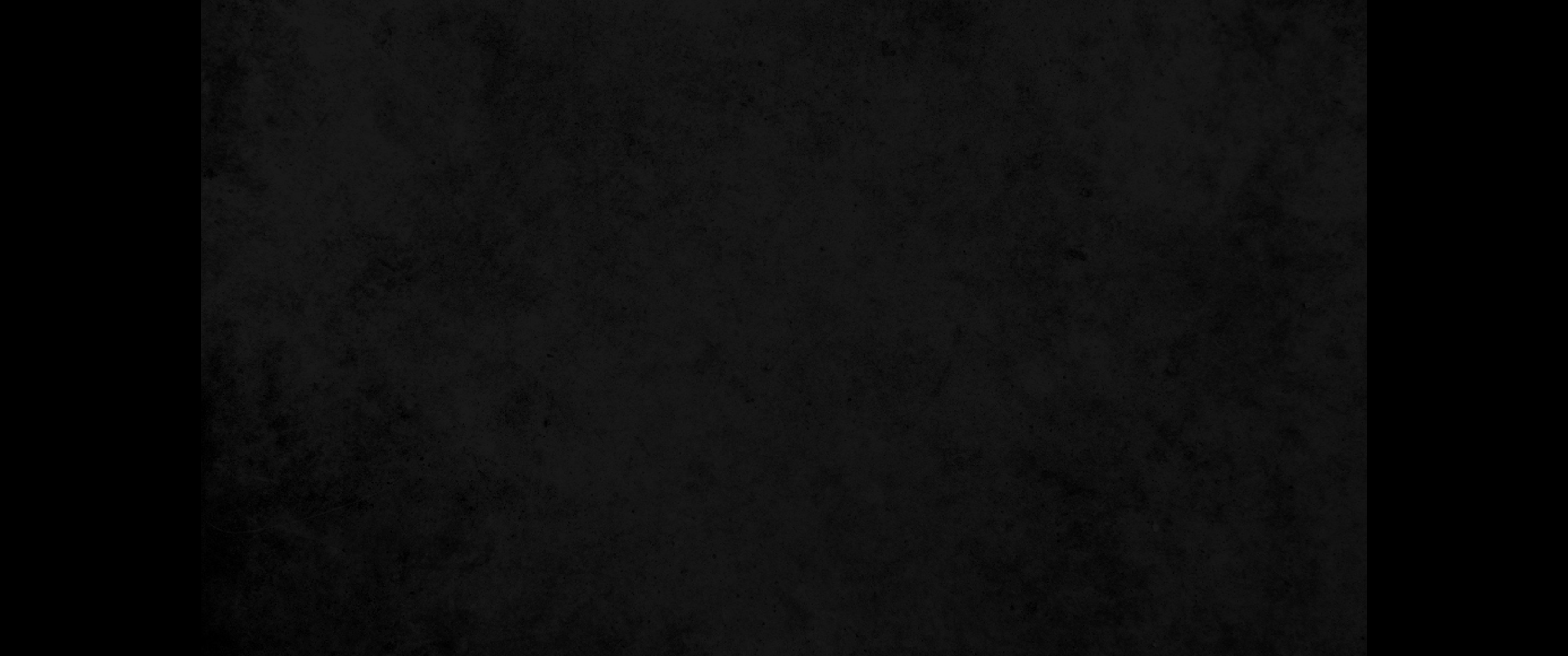 20. 그들이 듣고 하나님께 영광을 돌리고 바울더러 이르되 형제여 그대도 보는 바에 유대인 중에 믿는 자 수만 명이 있으니 다 율법에 열성을 가진 자라20. When they heard this, they praised God. Then they said to Paul: 'You see, brother, how many thousands of Jews have believed, and all of them are zealous for the law.
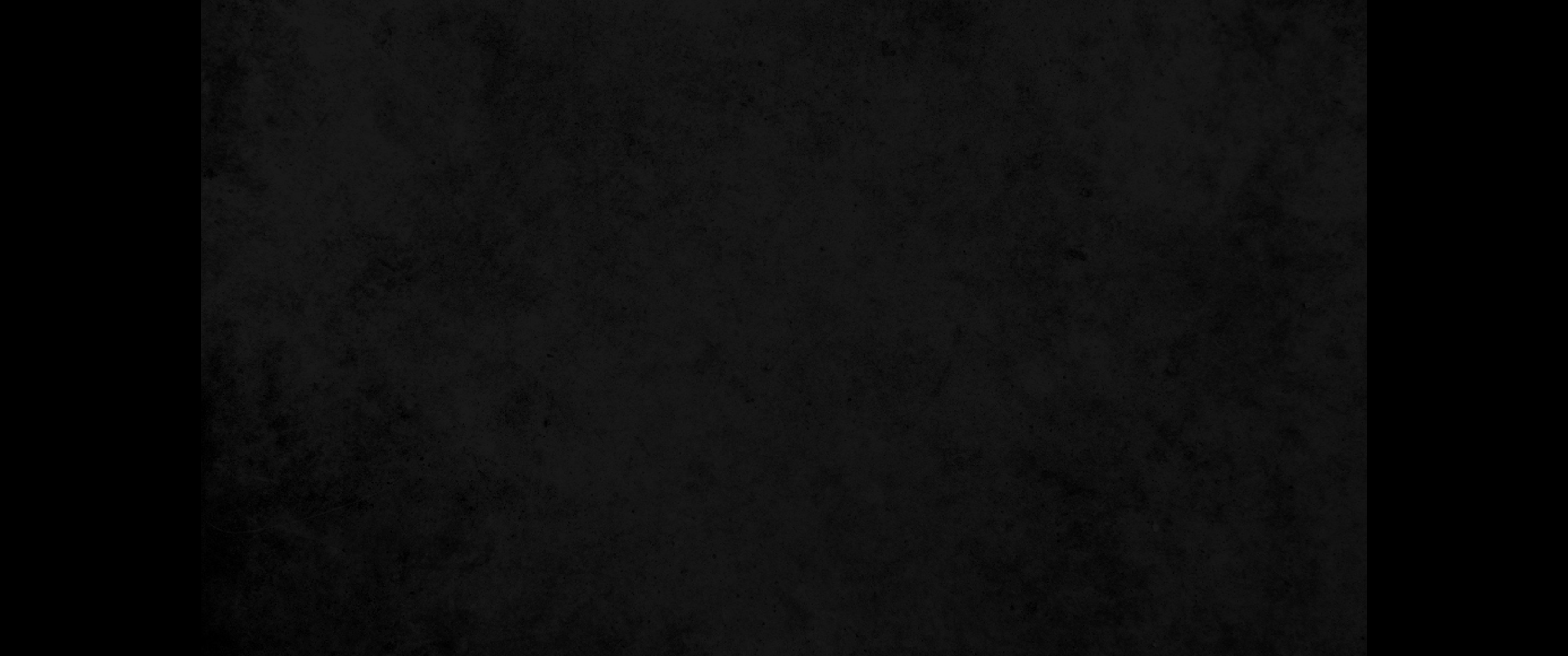 21. 네가 이방에 있는 모든 유대인을 가르치되 모세를 배반하고 아들들에게 할례를 행하지 말고 또 관습을 지키지 말라 한다 함을 그들이 들었도다21. They have been informed that you teach all the Jews who live among the Gentiles to turn away from Moses, telling them not to circumcise their children or live according to our customs.
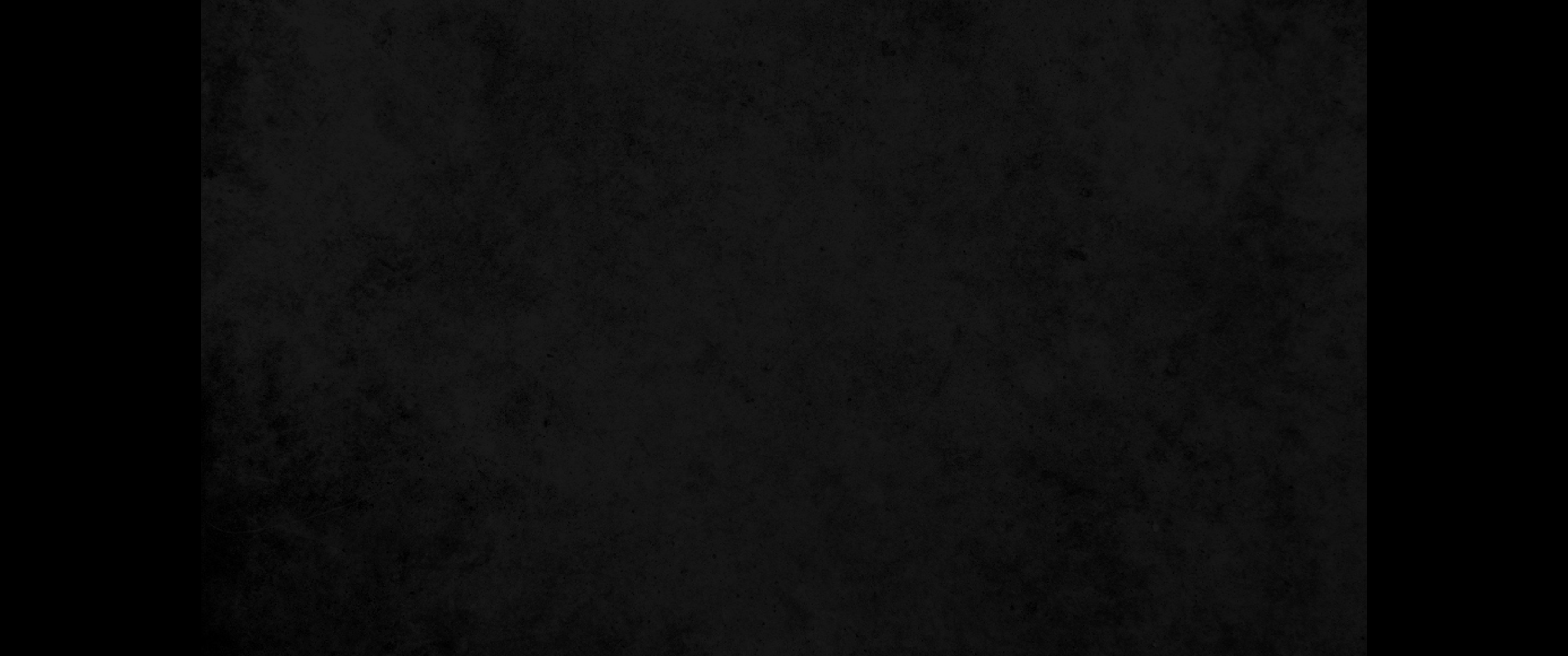 22. 그러면 어찌할꼬 그들이 필연 그대가 온 것을 들으리니22. What shall we do? They will certainly hear that you have come,
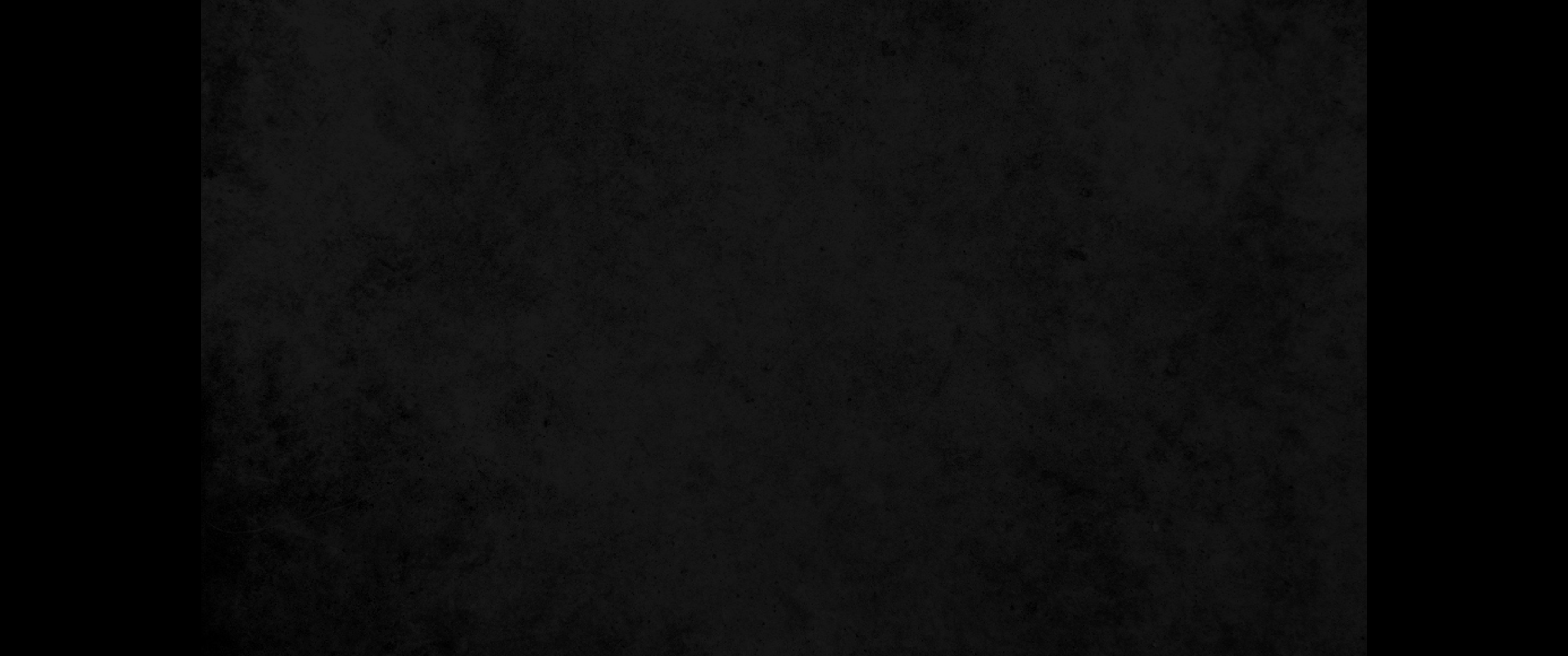 23. 우리가 말하는 이대로 하라 서원한 네 사람이 우리에게 있으니23. so do what we tell you. There are four men with us who have made a vow.
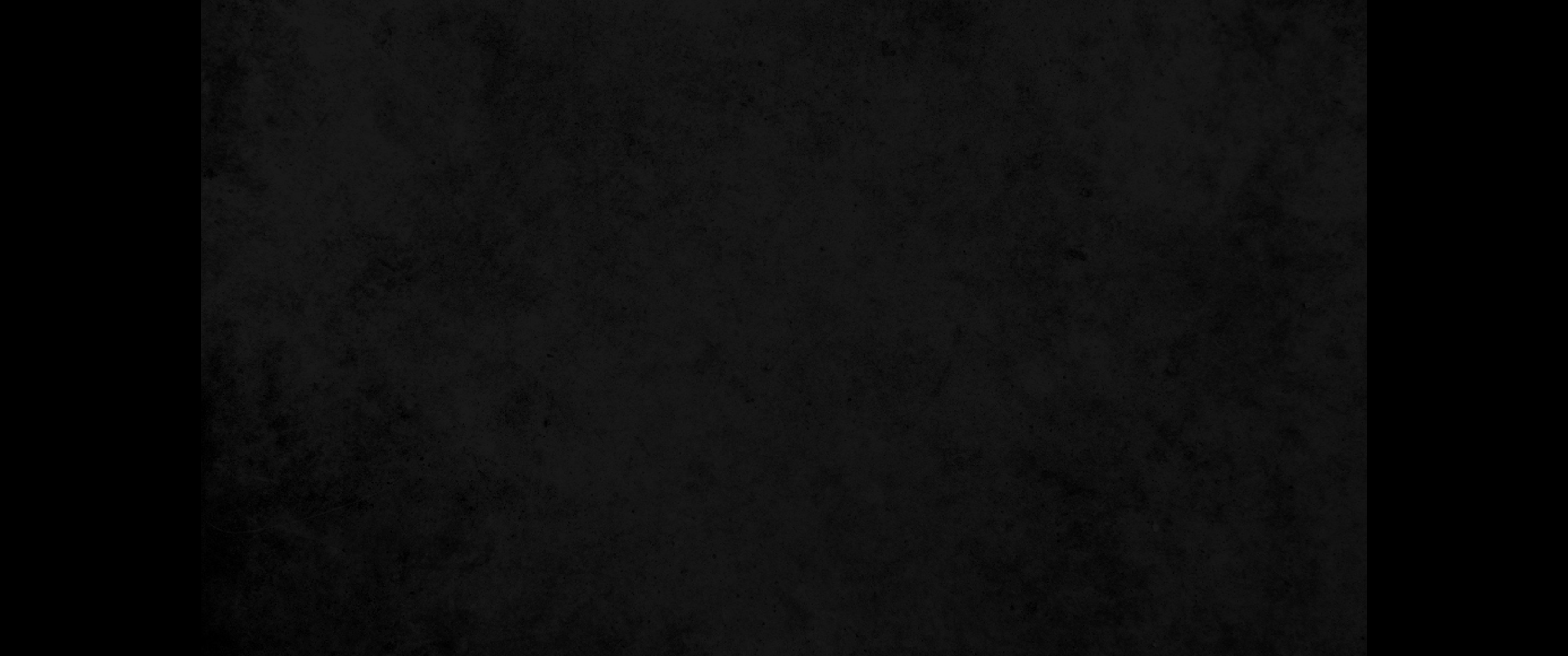 24. 그들을 데리고 함께 결례를 행하고 그들을 위하여 비용을 내어 머리를 깎게 하라 그러면 모든 사람이 그대에 대하여 들은 것이 사실이 아니고 그대도 율법을 지켜 행하는 줄로 알 것이라24. Take these men, join in their purification rites and pay their expenses, so that they can have their heads shaved. Then everybody will know there is no truth in these reports about you, but that you yourself are living in obedience to the law.
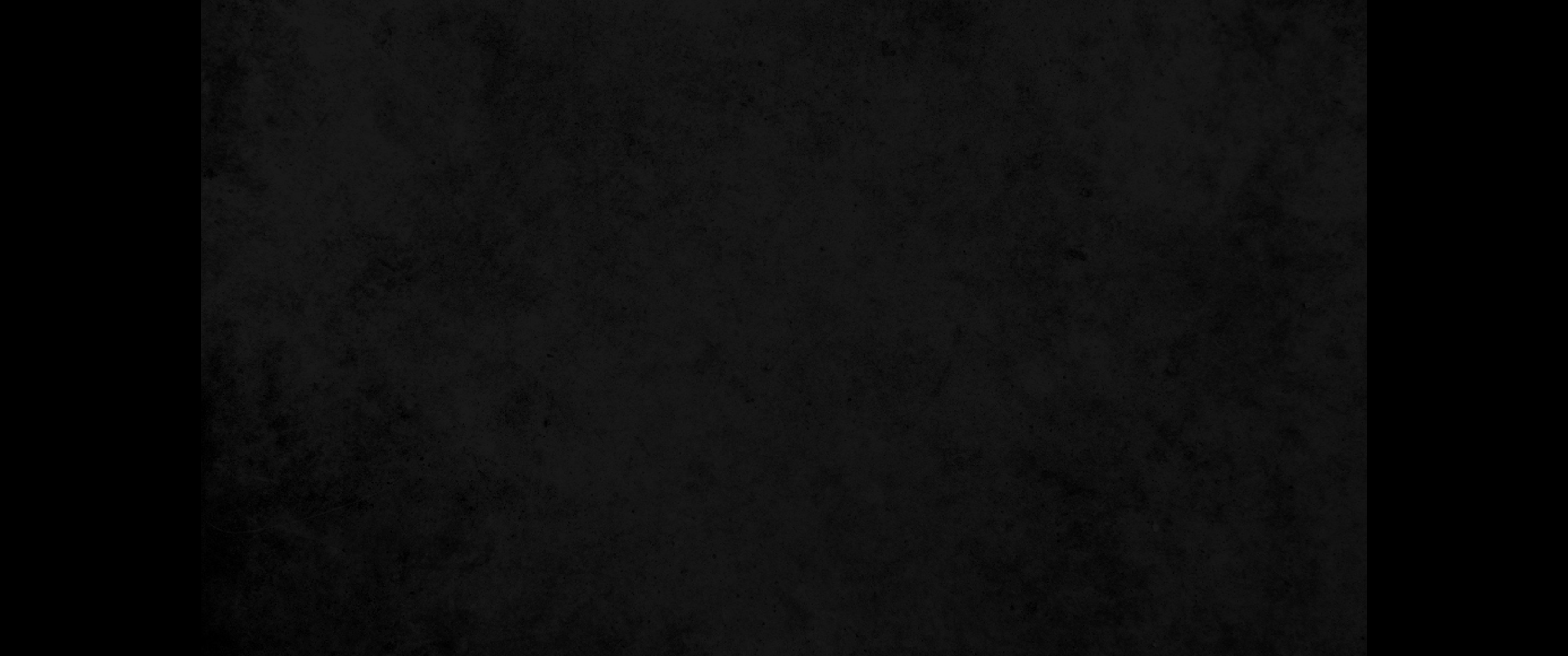 25. 주를 믿는 이방인에게는 우리가 우상의 제물과 피와 목매어 죽인 것과 음행을 피할 것을 결의하고 편지하였느니라 하니25. As for the Gentile believers, we have written to them our decision that they should abstain from food sacrificed to idols, from blood, from the meat of strangled animals and from sexual immorality.'
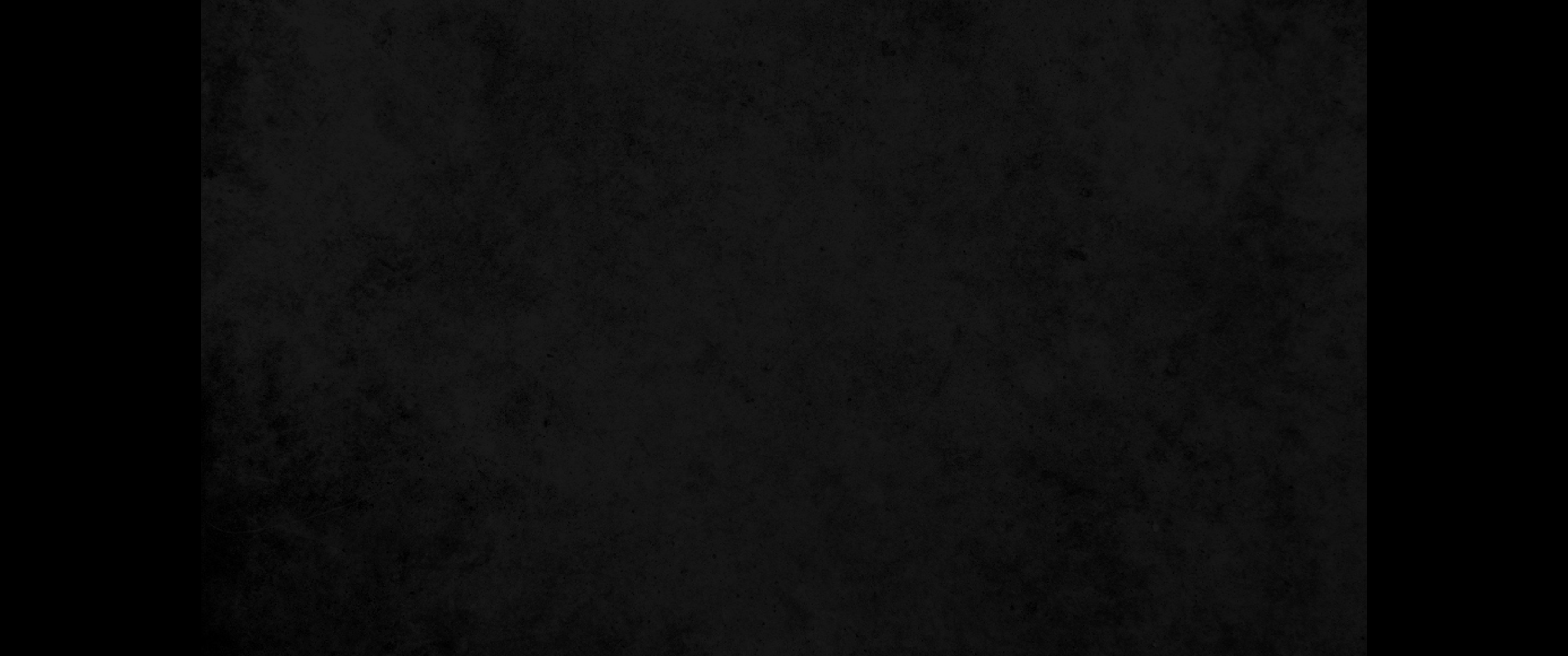 26. 바울이 이 사람들을 데리고 이튿날 그들과 함께 결례를 행하고 성전에 들어가서 각 사람을 위하여 제사 드릴 때까지의 결례 기간이 만기된 것을 신고하니라26. The next day Paul took the men and purified himself along with them. Then he went to the temple to give notice of the date when the days of purification would end and the offering would be made for each of them.
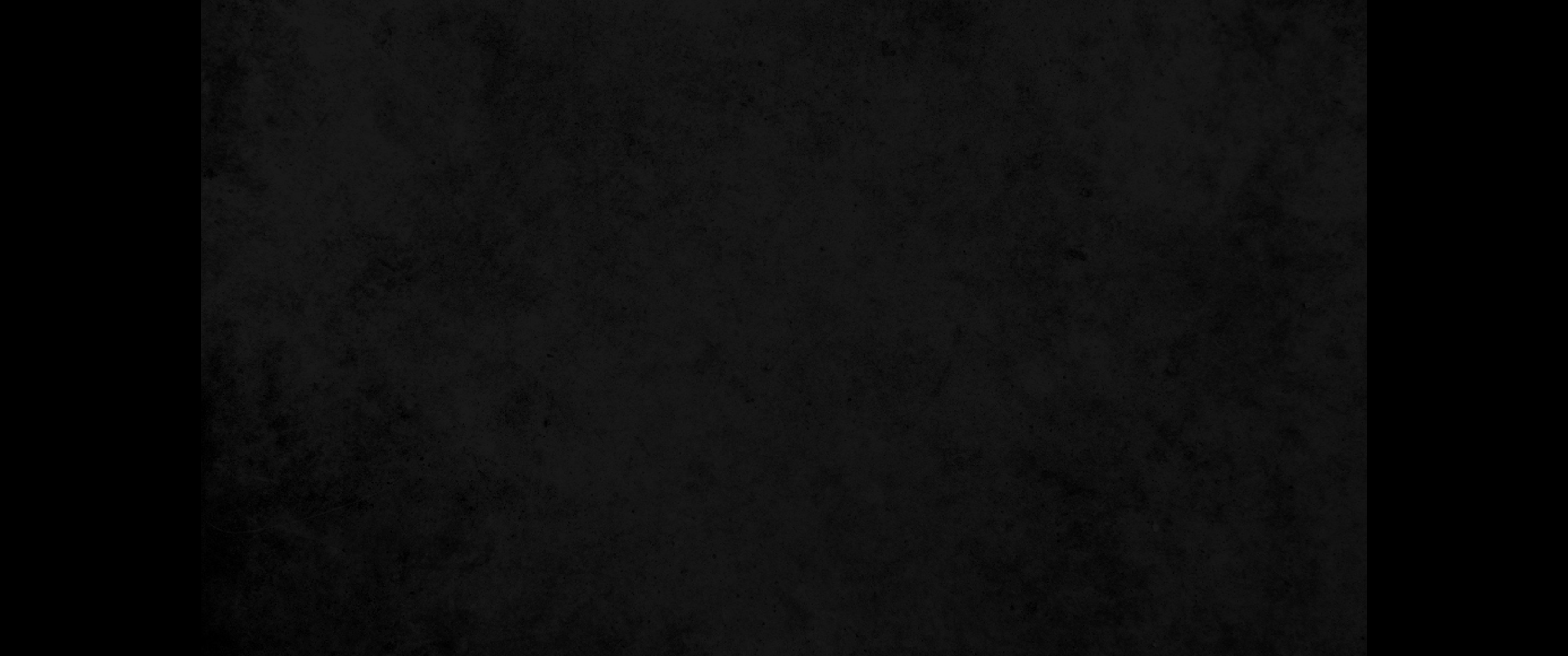 27. 그 이레가 거의 차매 아시아로부터 온 유대인들이 성전에서 바울을 보고 모든 무리를 충동하여 그를 붙들고27. When the seven days were nearly over, some Jews from the province of Asia saw Paul at the temple. They stirred up the whole crowd and seized him,
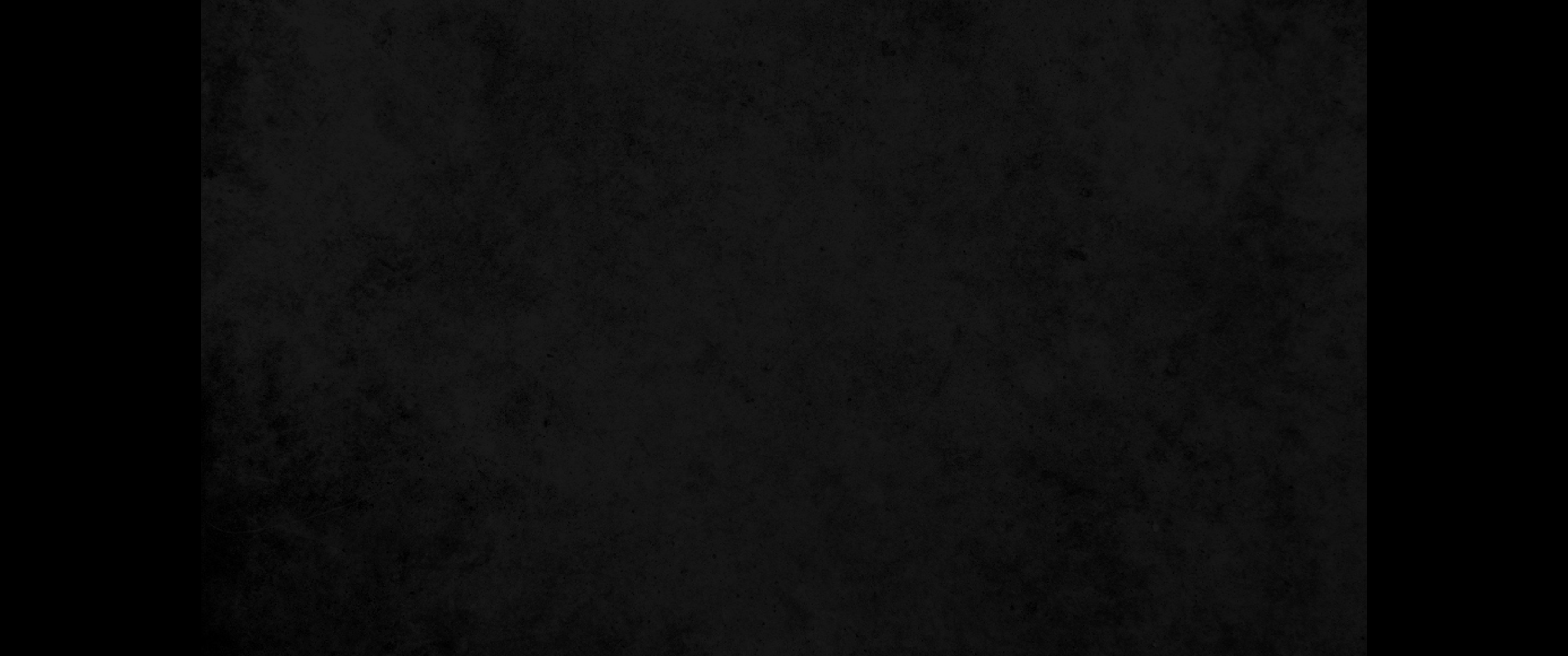 28. 외치되 이스라엘 사람들아 도우라 이 사람은 각처에서 우리 백성과 율법과 이 곳을 비방하여 모든 사람을 가르치는 그 자인데 또 헬라인을 데리고 성전에 들어가서 이 거룩한 곳을 더럽혔다 하니28. shouting, 'Men of Israel, help us! This is the man who teaches all men everywhere against our people and our law and this place. And besides, he has brought Greeks into the temple area and defiled this holy place.'
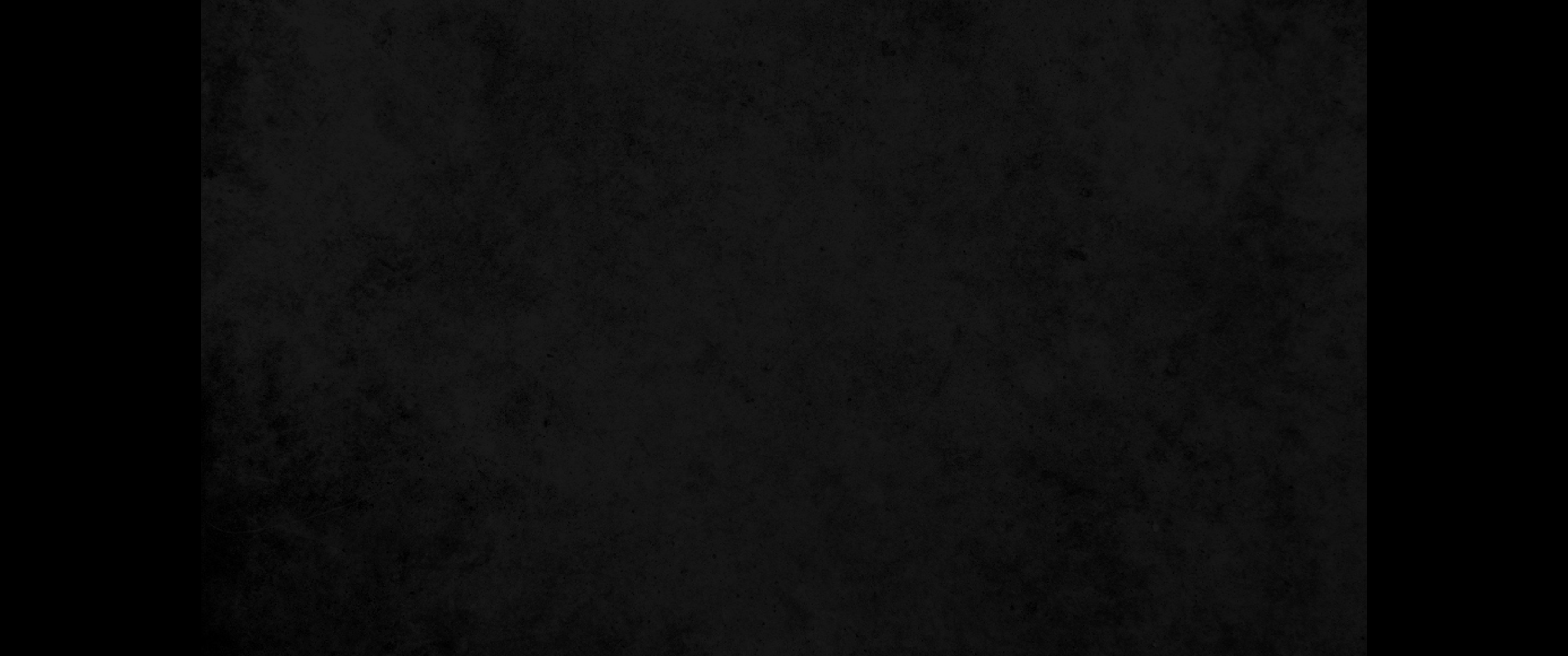 29. 이는 그들이 전에 에베소 사람 드로비모가 바울과 함께 시내에 있음을 보고 바울이 그를 성전에 데리고 들어간 줄로 생각함이러라29. (They had previously seen Trophimus the Ephesian in the city with Paul and assumed that Paul had brought him into the temple area.)
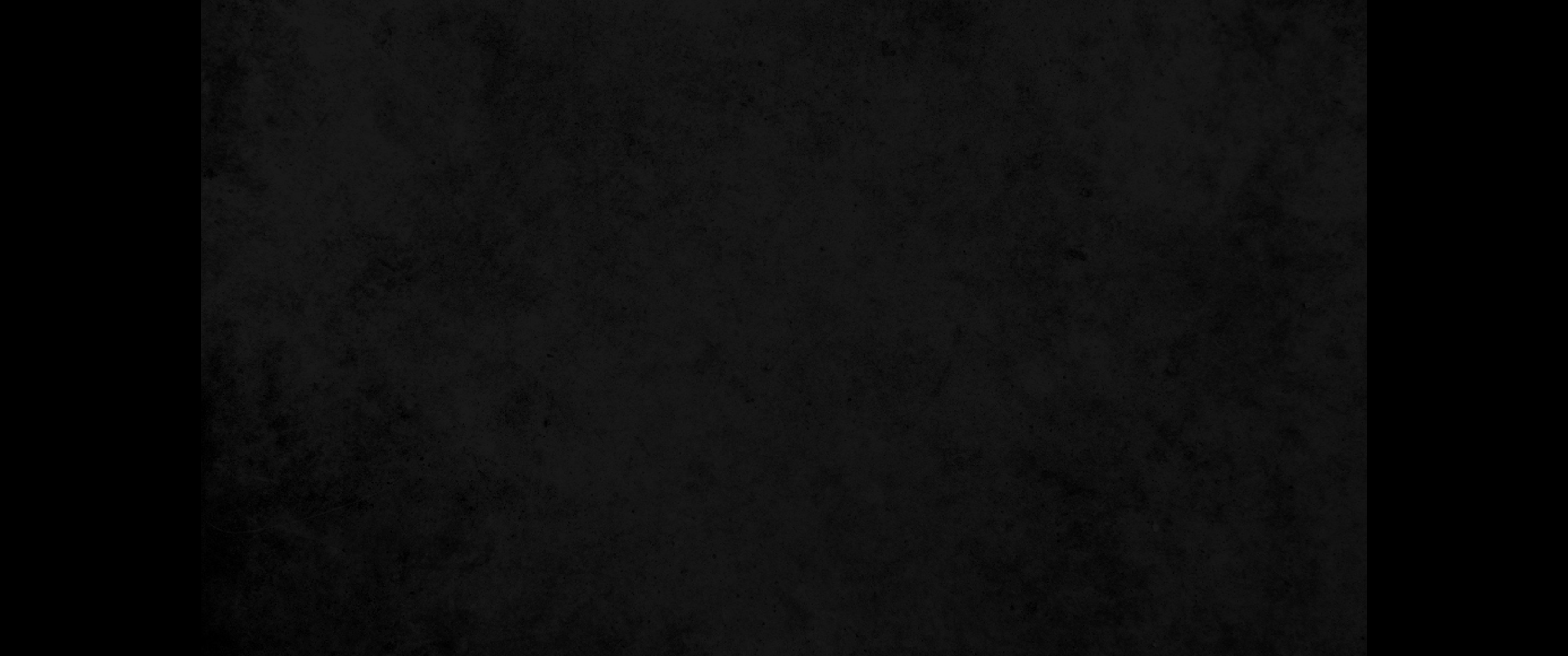 30. 온 성이 소동하여 백성이 달려와 모여 바울을 잡아 성전 밖으로 끌고 나가니 문들이 곧 닫히더라30. The whole city was aroused, and the people came running from all directions. Seizing Paul, they dragged him from the temple, and immediately the gates were shut.
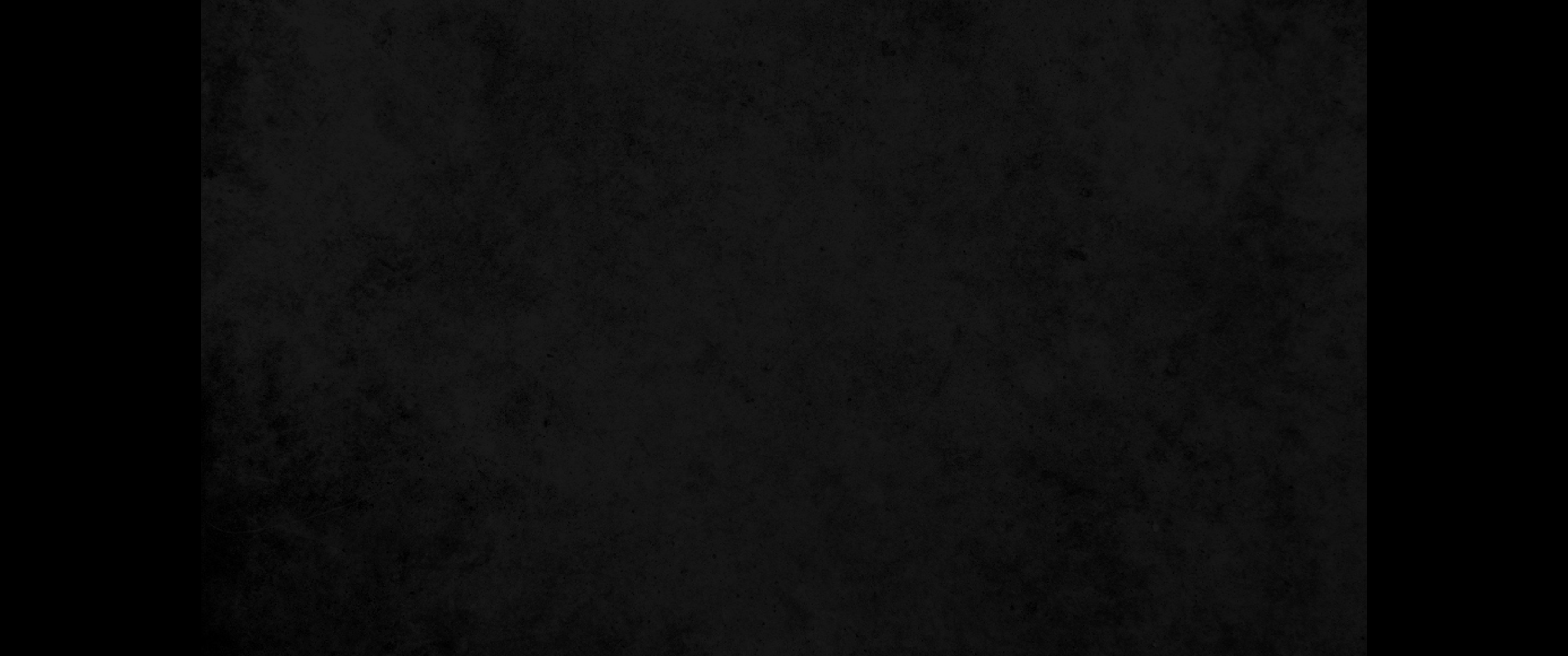 31. 그들이 그를 죽이려 할 때에 온 예루살렘이 요란하다는 소문이 군대의 천부장에게 들리매31. While they were trying to kill him, news reached the commander of the Roman troops that the whole city of Jerusalem was in an uproar.
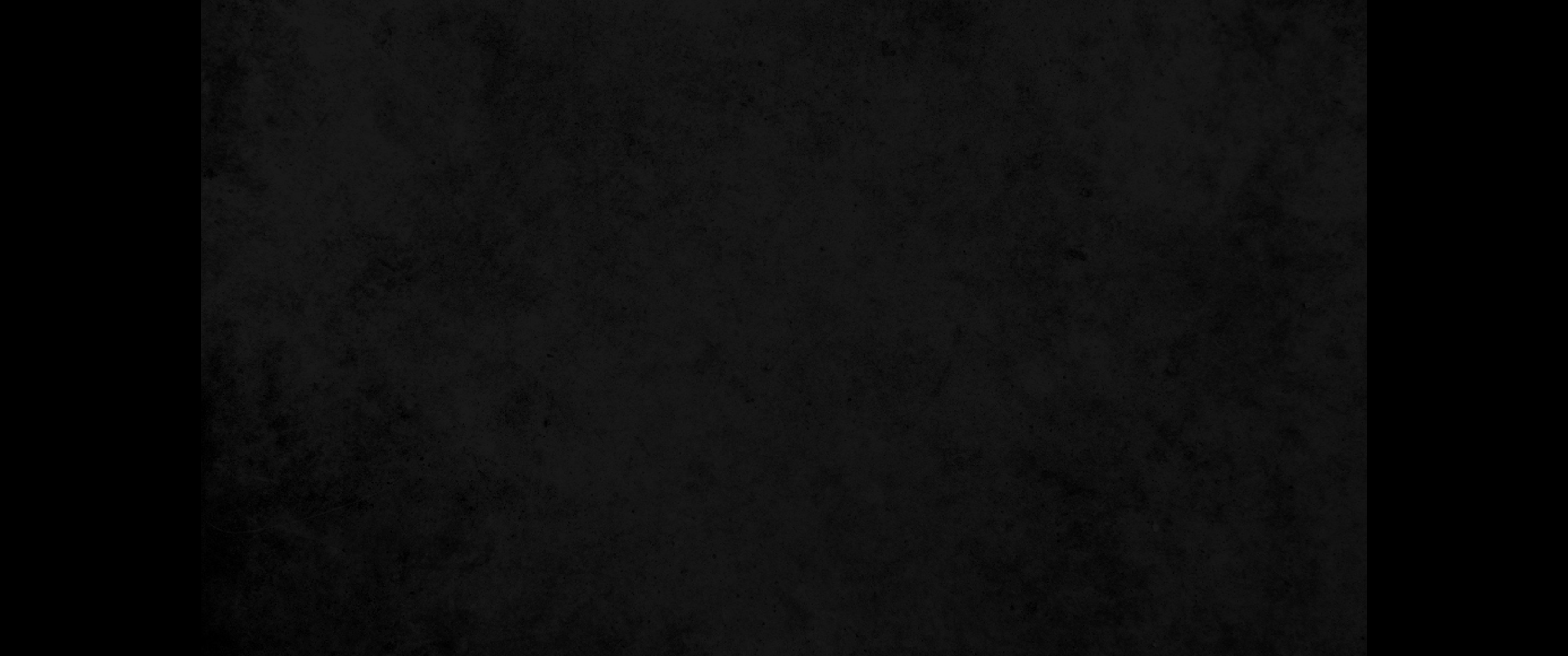 32. 그가 급히 군인들과 백부장들을 거느리고 달려 내려가니 그들이 천부장과 군인들을 보고 바울 치기를 그치는지라32. He at once took some officers and soldiers and ran down to the crowd. When the rioters saw the commander and his soldiers, they stopped beating Paul.
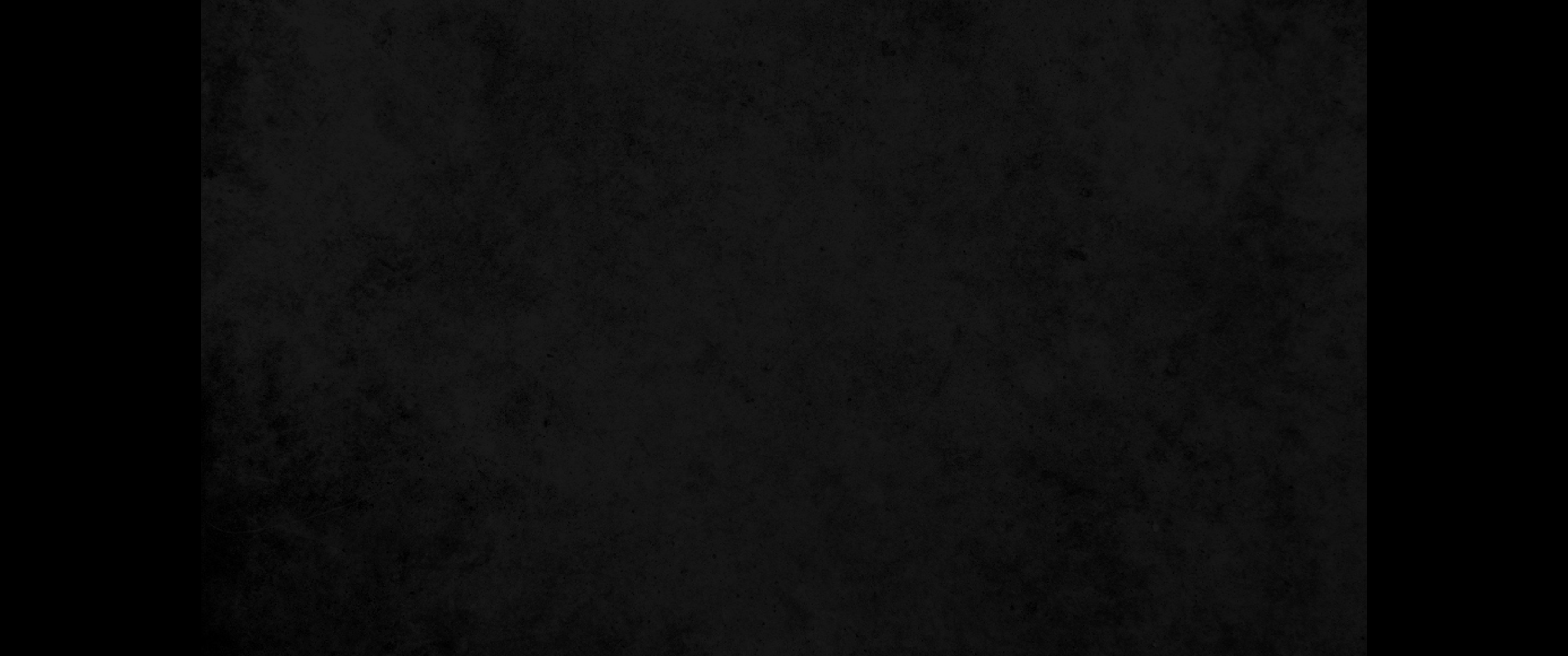 33. 이에 천부장이 가까이 가서 바울을 잡아 두 쇠사슬로 결박하라 명하고 그가 누구이며 그가 무슨 일을 하였느냐 물으니33. The commander came up and arrested him and ordered him to be bound with two chains. Then he asked who he was and what he had done.
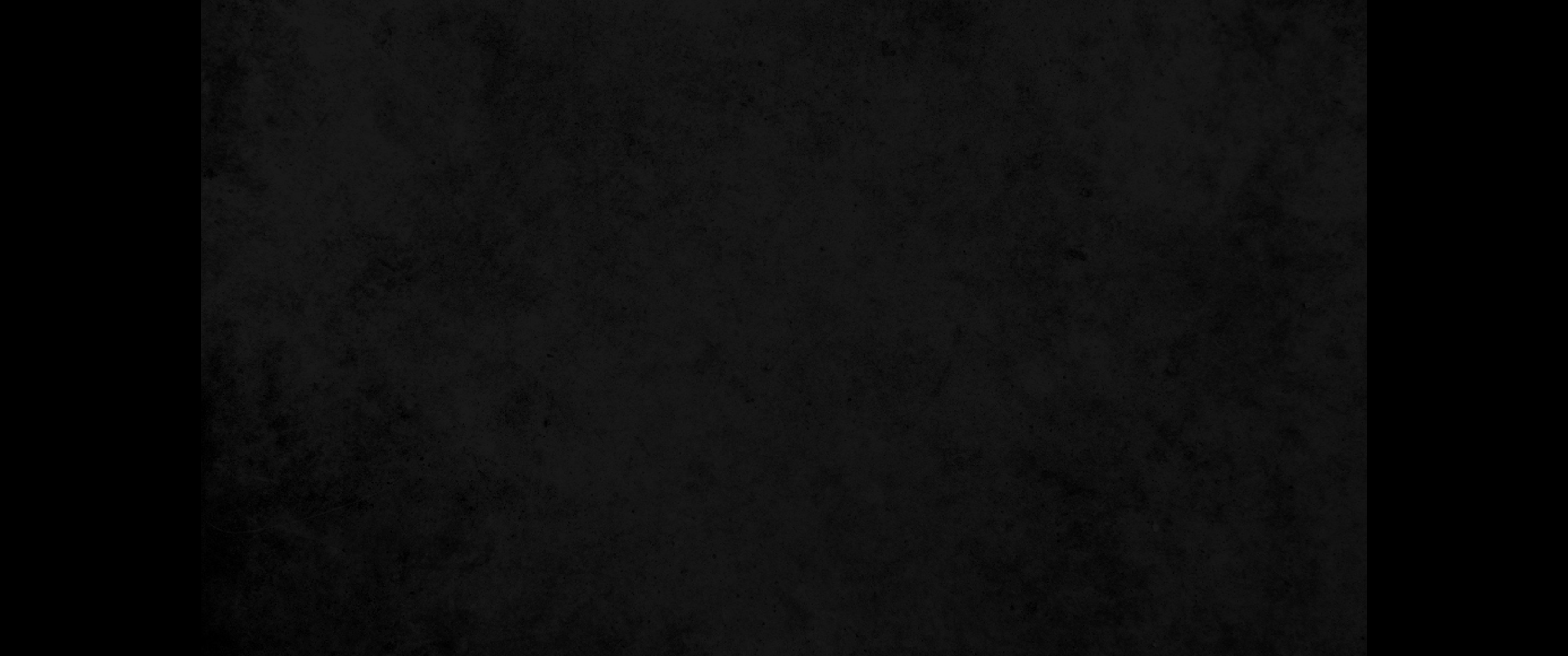 34. 무리 가운데서 어떤 이는 이런 말로, 어떤 이는 저런 말로 소리 치거늘 천부장이 소동으로 말미암아 진상을 알 수 없어 그를 영내로 데려가라 명하니라34. Some in the crowd shouted one thing and some another, and since the commander could not get at the truth because of the uproar, he ordered that Paul be taken into the barracks.
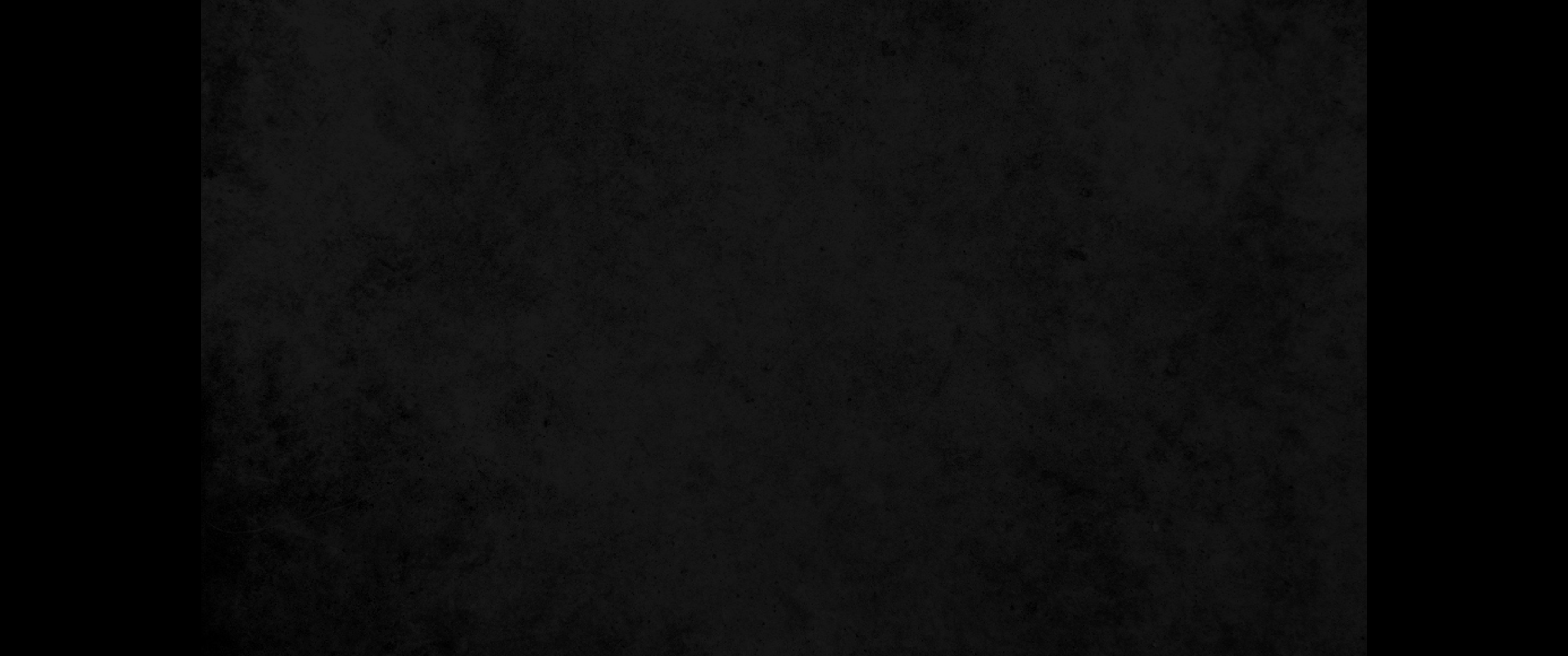 35. 바울이 층대에 이를 때에 무리의 폭행으로 말미암아 군사들에게 들려가니35. When Paul reached the steps, the violence of the mob was so great he had to be carried by the soldiers.
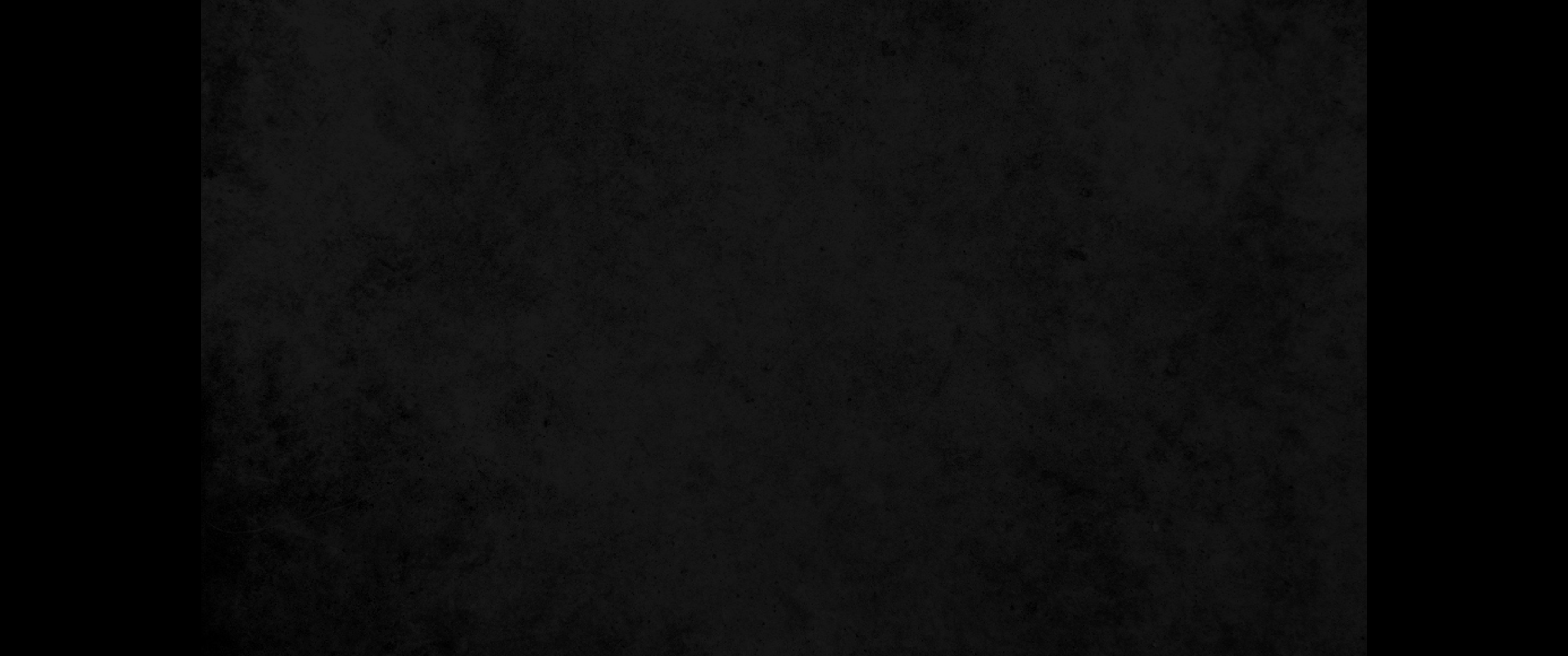 36. 이는 백성의 무리가 그를 없이하자고 외치며 따라 감이러라36. The crowd that followed kept shouting, 'Away with him!'
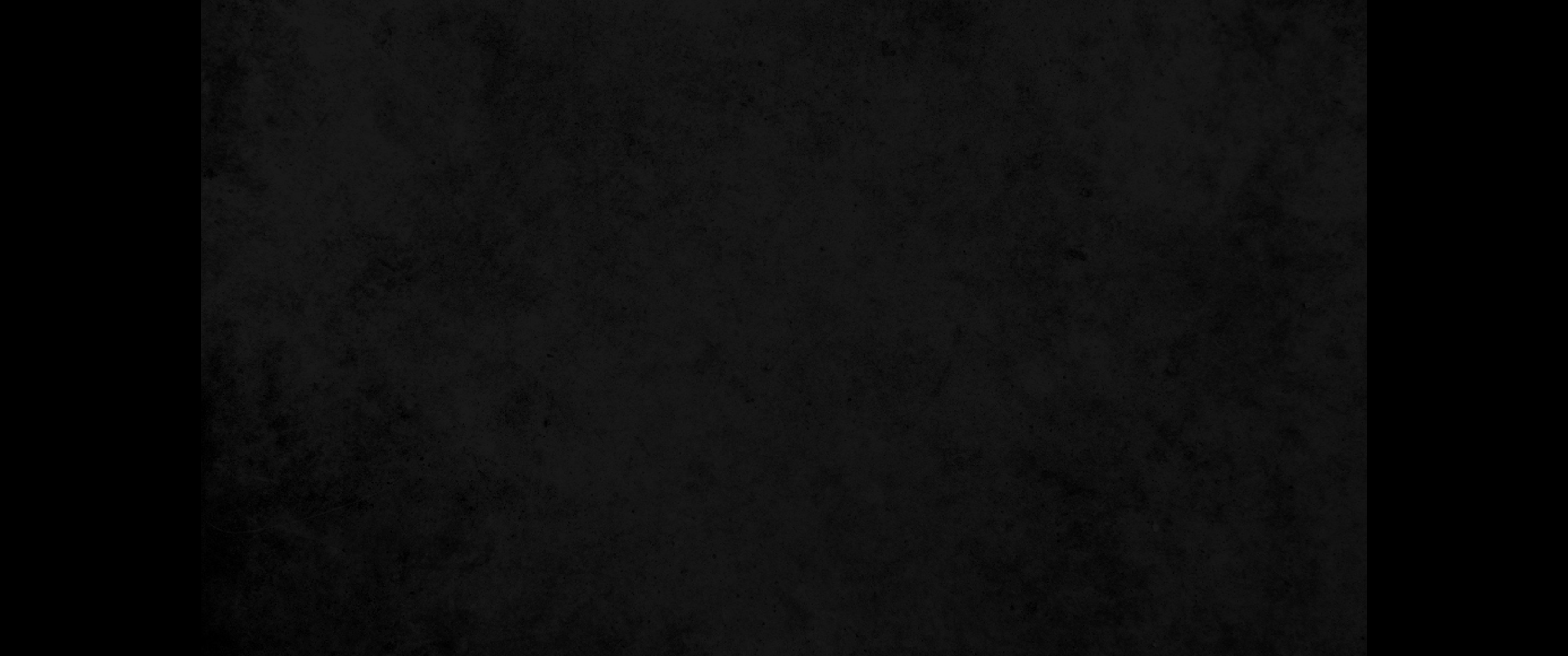 37. 바울을 데리고 영내로 들어가려 할 그 때에 바울이 천부장에게 이르되 내가 당신에게 말할 수 있느냐 이르되 네가 헬라 말을 아느냐37. As the soldiers were about to take Paul into the barracks, he asked the commander, 'May I say something to you?' 'Do you speak Greek?' he replied.
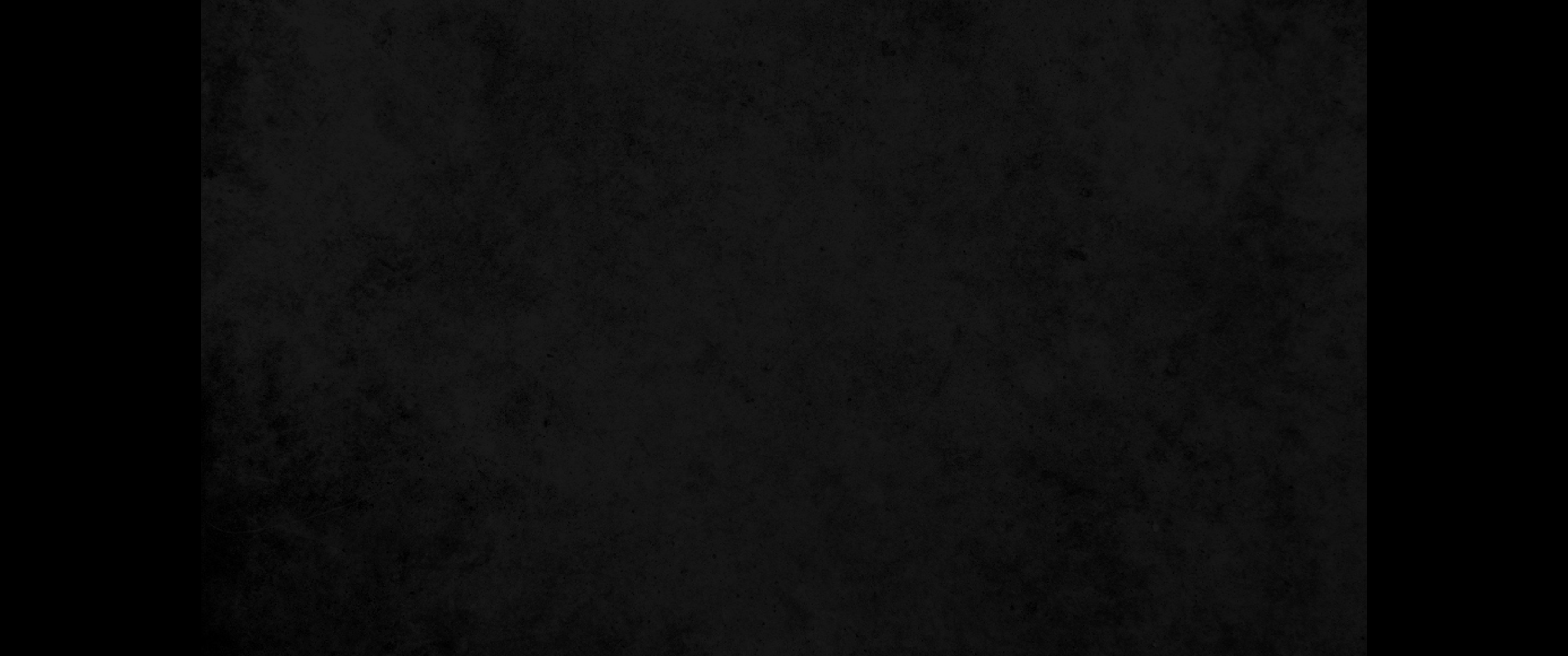 38. 그러면 네가 이전에 소요를 일으켜 자객 사천 명을 거느리고 광야로 가던 애굽인이 아니냐38. "Aren't you the Egyptian who started a revolt and led four thousand terrorists out into the desert some time ago?"
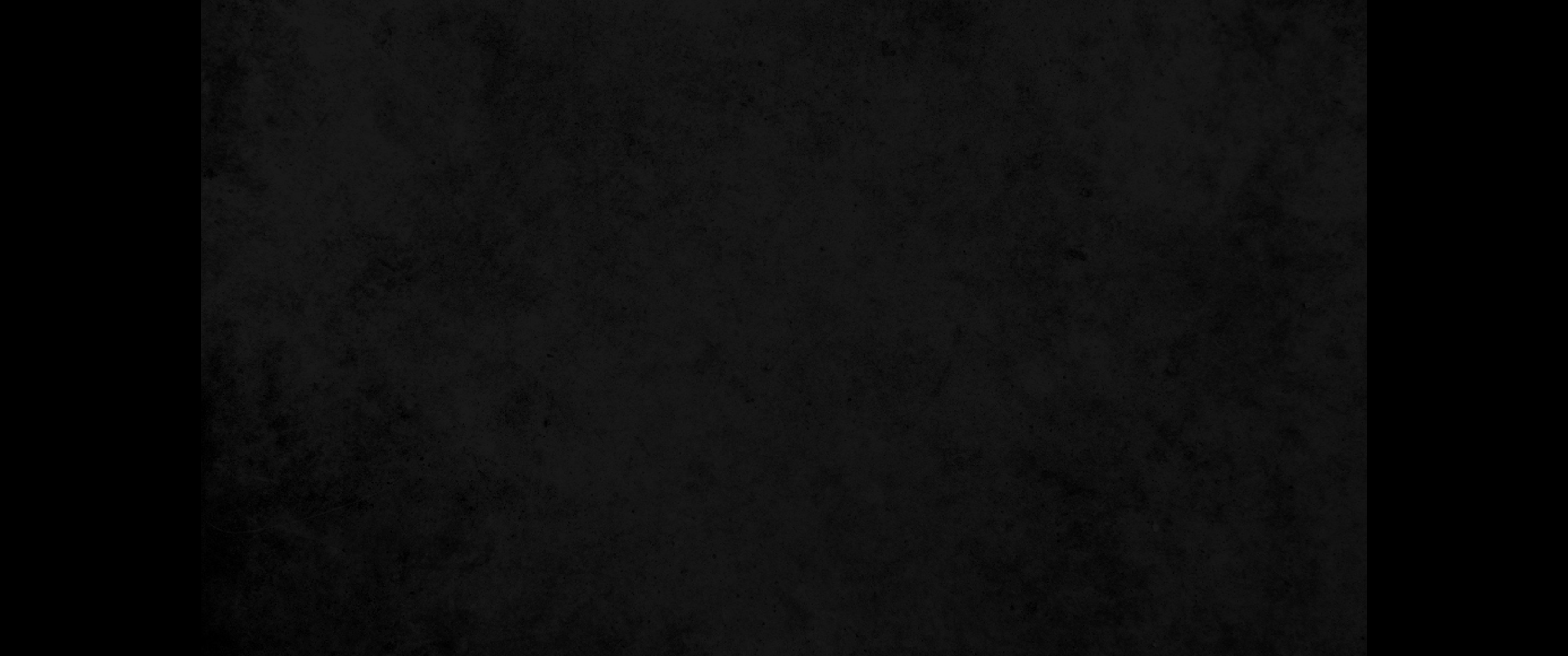 39. 바울이 이르되 나는 유대인이라 소읍이 아닌 길리기아 다소 시의 시민이니 청컨대 백성에게 말하기를 허락하라 하니39. Paul answered, 'I am a Jew, from Tarsus in Cilicia, a citizen of no ordinary city. Please let me speak to the people.'
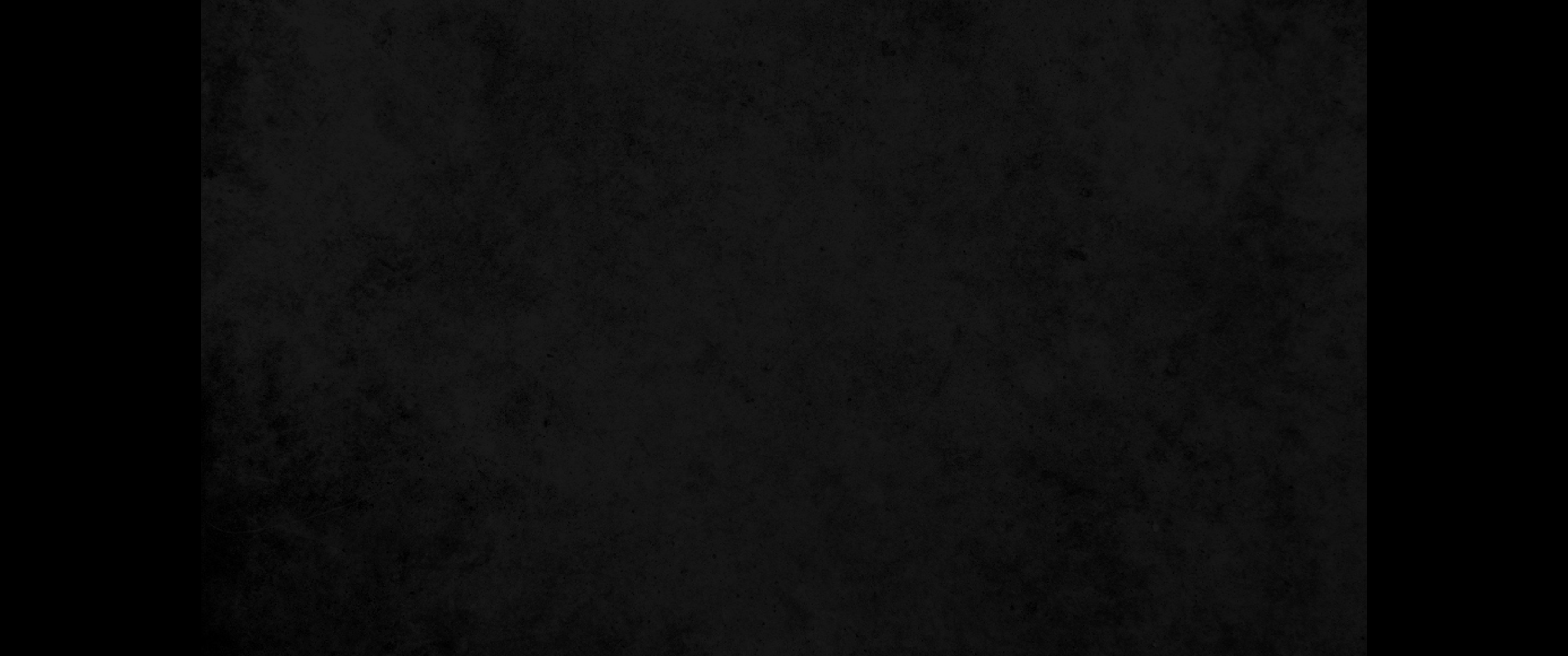 40. 천부장이 허락하거늘 바울이 층대 위에 서서 백성에게 손짓하여 매우 조용히 한 후에 히브리 말로 말하니라40. Having received the commander's permission, Paul stood on the steps and motioned to the crowd. When they were all silent, he said to them in Aramaic: